Seminário
O sonho acabou ? O festival Psicodália: Uma Retomada contracultural
VII ENABET 2015
Autor:
Leandro Corrêa BomfimUNIRIO – Universidade Federal do Rio de Janeiro
Prof°:Dr.: Marcos Câmara
 
Aluno: Matheus Abner de Oliveira Barboza
Sumario :
Introdução
	Cultura
   Industria Cultural
   O pensamento contracultural
Nascimento de festivais alternativos
	Monterey Internecional 
   Woodstock	 
O Festival Psicodália 
	O Festival Psicodália 
  Musica	
  Questionamento
  Sustentabilidade 	
  Segurança 
  Conclusão
O que é Cultura ?
Cultura
CULTURA ERUDITA
É a cultura que se adquire de maneira organizada, como nas escolas e nos livros, ou pela aceitação de instituições como o Estado, a Igreja, ou ainda por meio de jornais, revistas, televisão, rádio, cinema.
CULTURA POPULAR
Trata-se da cultura mais simples, que se adquire com a experiência do contato entre pessoas; é a chamada cultura espontânea, mais próxima do senso comum; transmitida em geral oralmente, registra as tradições e os costumes de um determinado grupo social.
CULTURA DE MASSA
Não está ligada a nenhum grupo específico, pois é transmitida de maneira industrializada para um público generalizado, de diferentes camadas socioeconômicas, pelos meios de comunicação em massa. Surge daí a indústria cultural.
Industria Cultural
Escola de Frankfurt
Theodor W. Adorno e Max Horkheimer
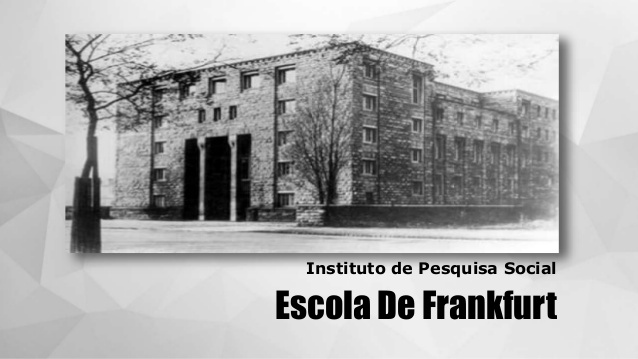 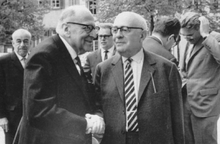 Dialética do Esclarecimento, escrita em 1942
Pois a cultura contemporânea confere a tudo um ar de semelhança. O cinema, o rádio e as revistas constituem um sistema. Cada sector é coerente em si mesmo e todos o são em conjunto . . . (Pg 57)
O pensamento contracultural
Os Beatnik
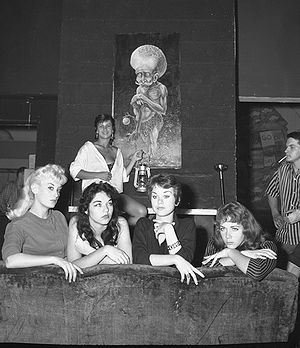 Após a segunda guerra mundial que teve seu fim em 1945, o país se estabelece como primeira potência econômica mundial, o fato é, a distribuição de renda não era igualitária, e entre outros motivos houve uma imensa insatisfação da população e nos jovens em específico. O movimento de contracultura dentro da filosofia hippie surge basicamente opondo-se a essa condição de consumo, de acúmulo de bens, da ideia de família, ter um bom emprego, etc.
Assim inicia o pensamento contracultural.
Contracultura
A contracultura como postura é uma negação da cultura ocidental vigente. Cultura essa que se mostra como definitiva e parte de uma realidade imutável; é exatamente esta ideia de imutabilidade da cultura que a contracultura deseja desconstruir, uma vez que acredita que a cultura moderna é apenas uma maneira de ver a realidade e de interpretá-la, logo, existem outras formas a serem exploradas a partir da transformação da noção de cultura que conhecemos
Carlos Alberto Pereira (1986, p. 14) cita Luis Carlos Maciel que entende a contracultura não apenas como um fenômeno histórico concreto, mas, principalmente, “como uma postura, ou até uma posição, em face da cultura convencional, de crítica radical.” Neste último contexto, a contracultura foi, é e certamente será.
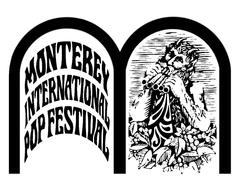 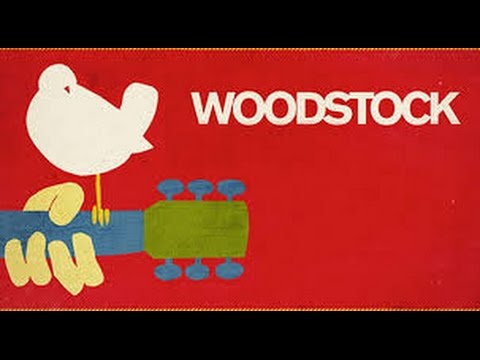 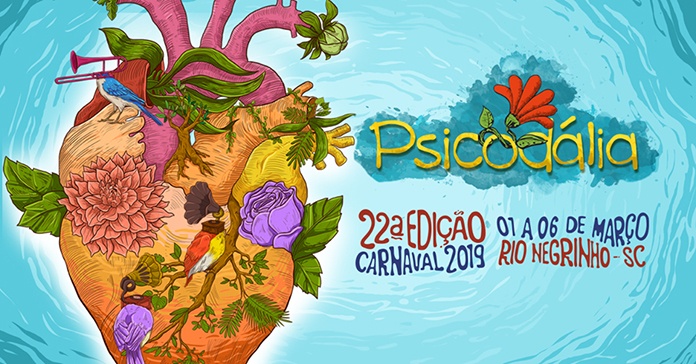 Nascimento de festivais alternativos
Monterey International Pop Music Festival (1967 )
Woodstock (1969, 1979, 1989, 1994, 1999 e 2009)
Psicodália (2001 - 2018)
Monterey Internecional
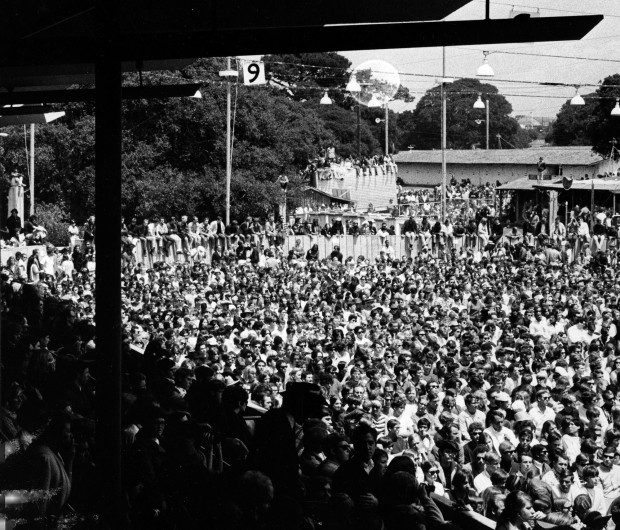 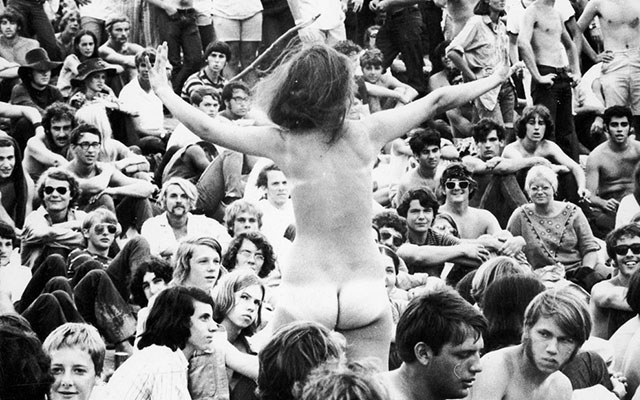 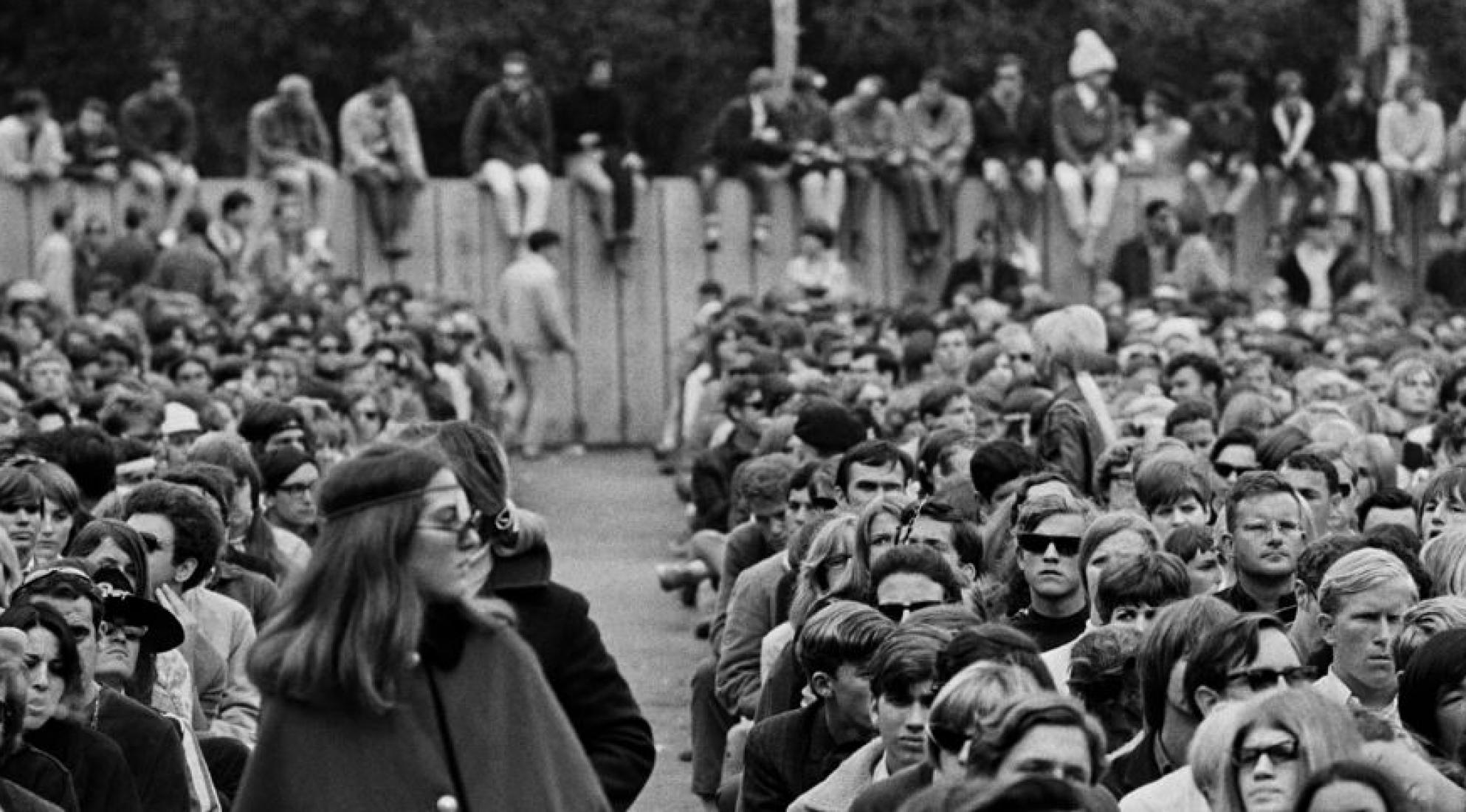 Historic Performances Recorded At The Monterey International Pop Festival
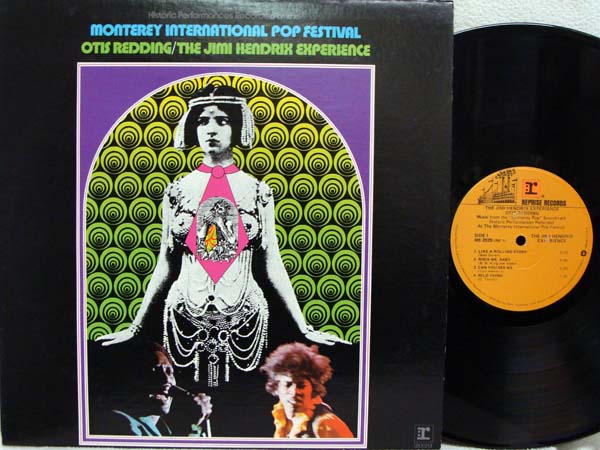 Woodstock
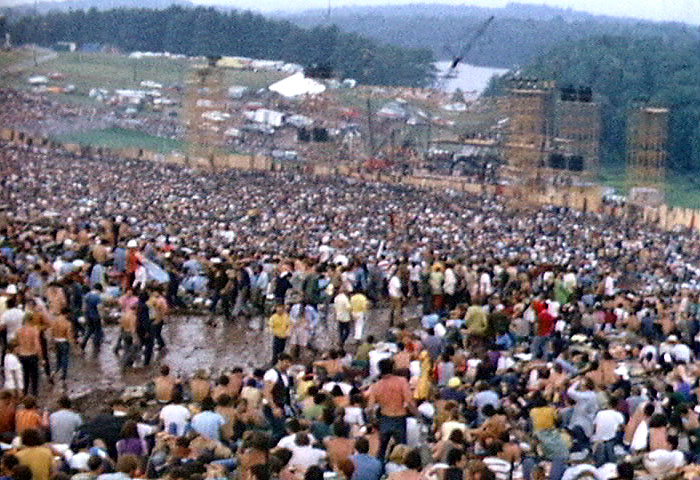 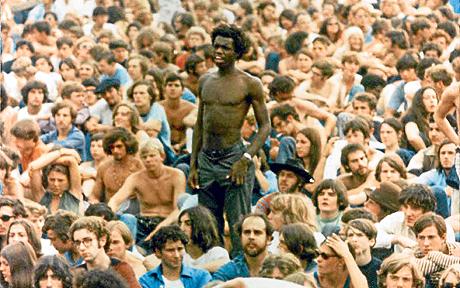 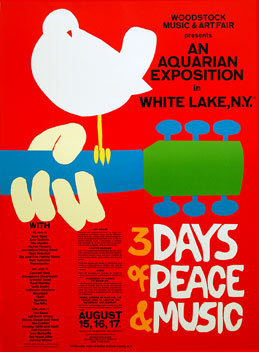 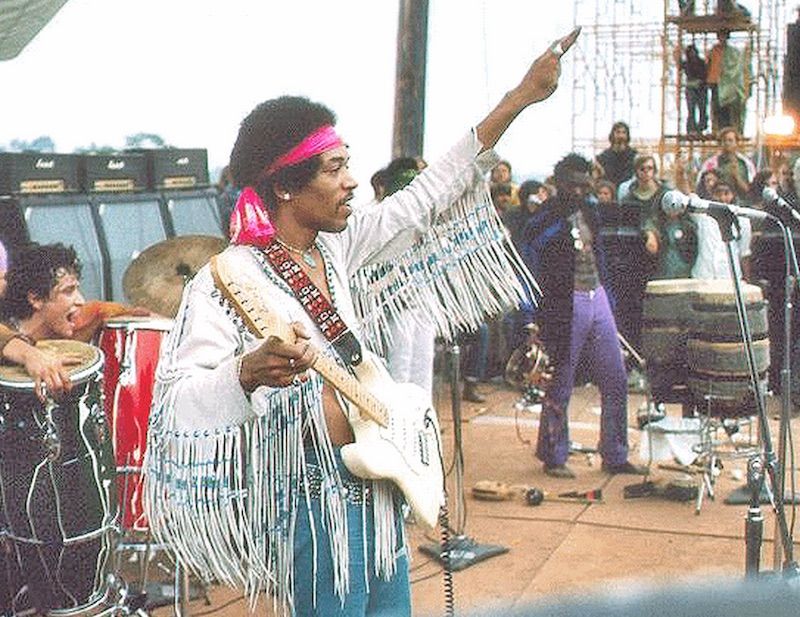 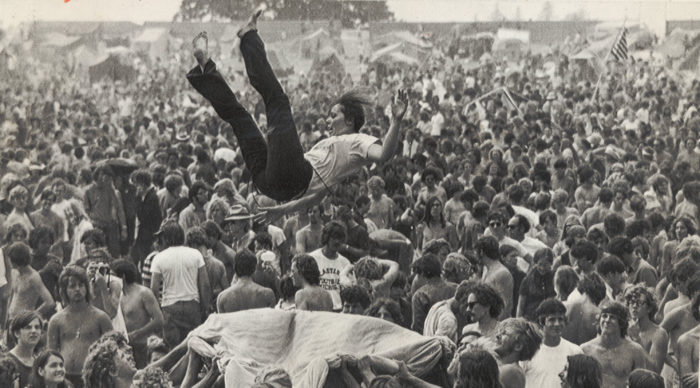 O Festival Psicodália
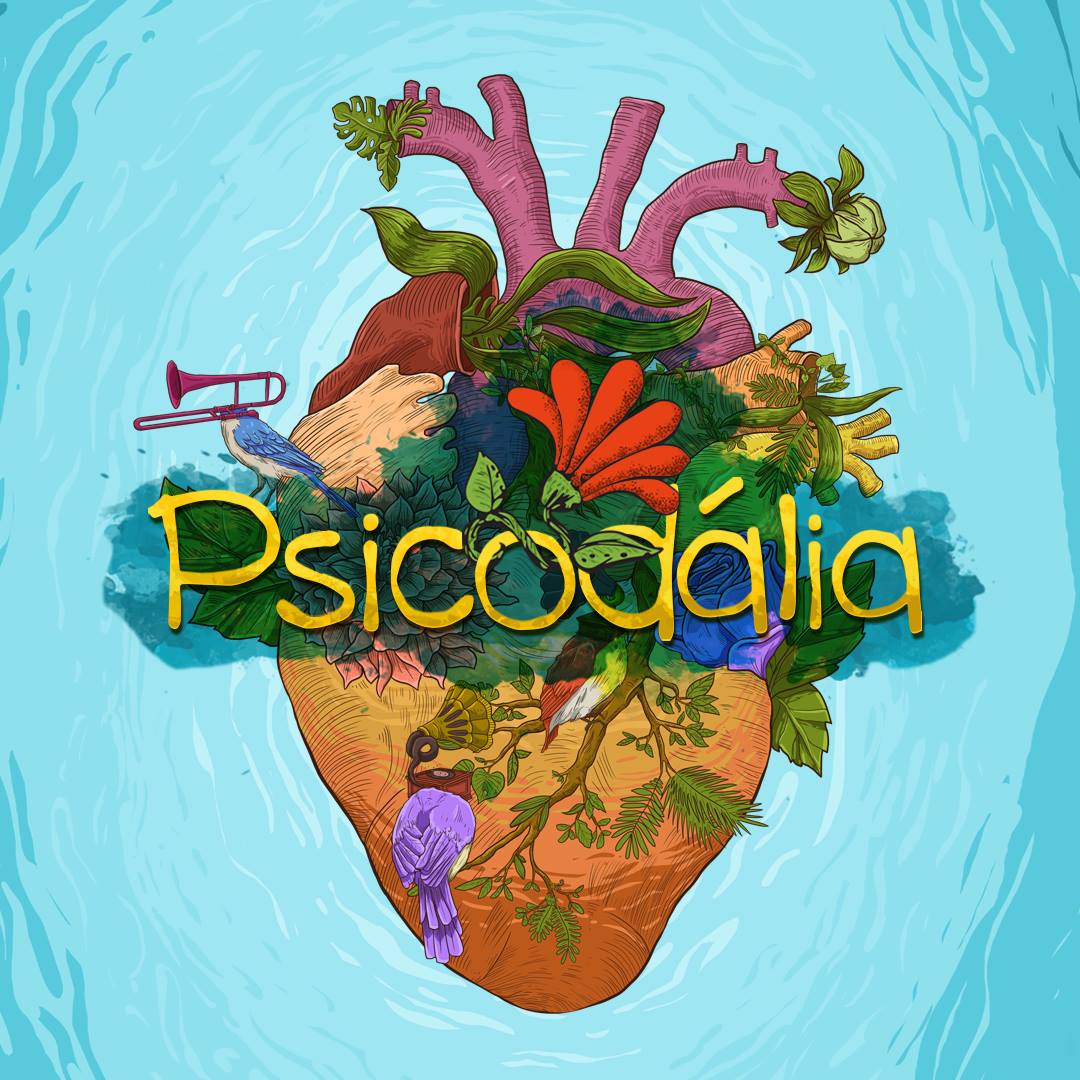 O Festival Psicodália
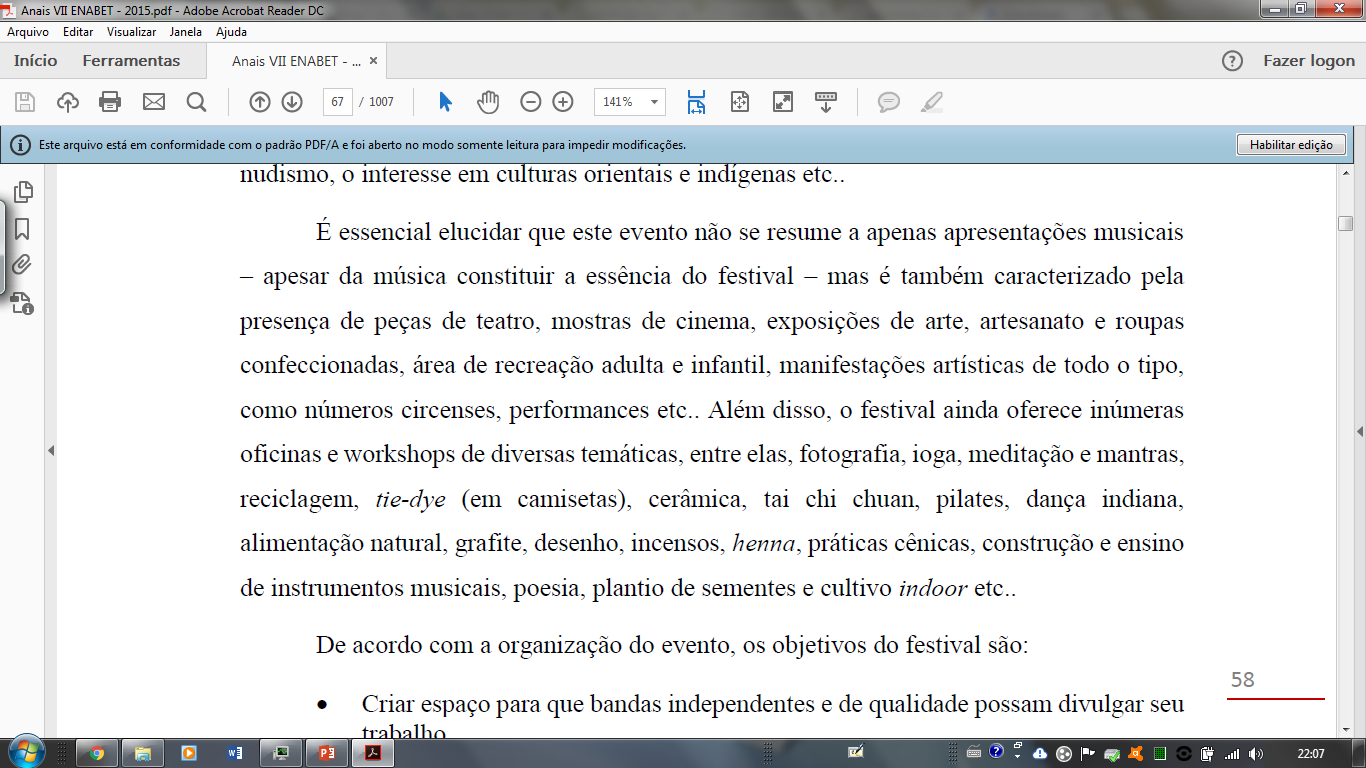 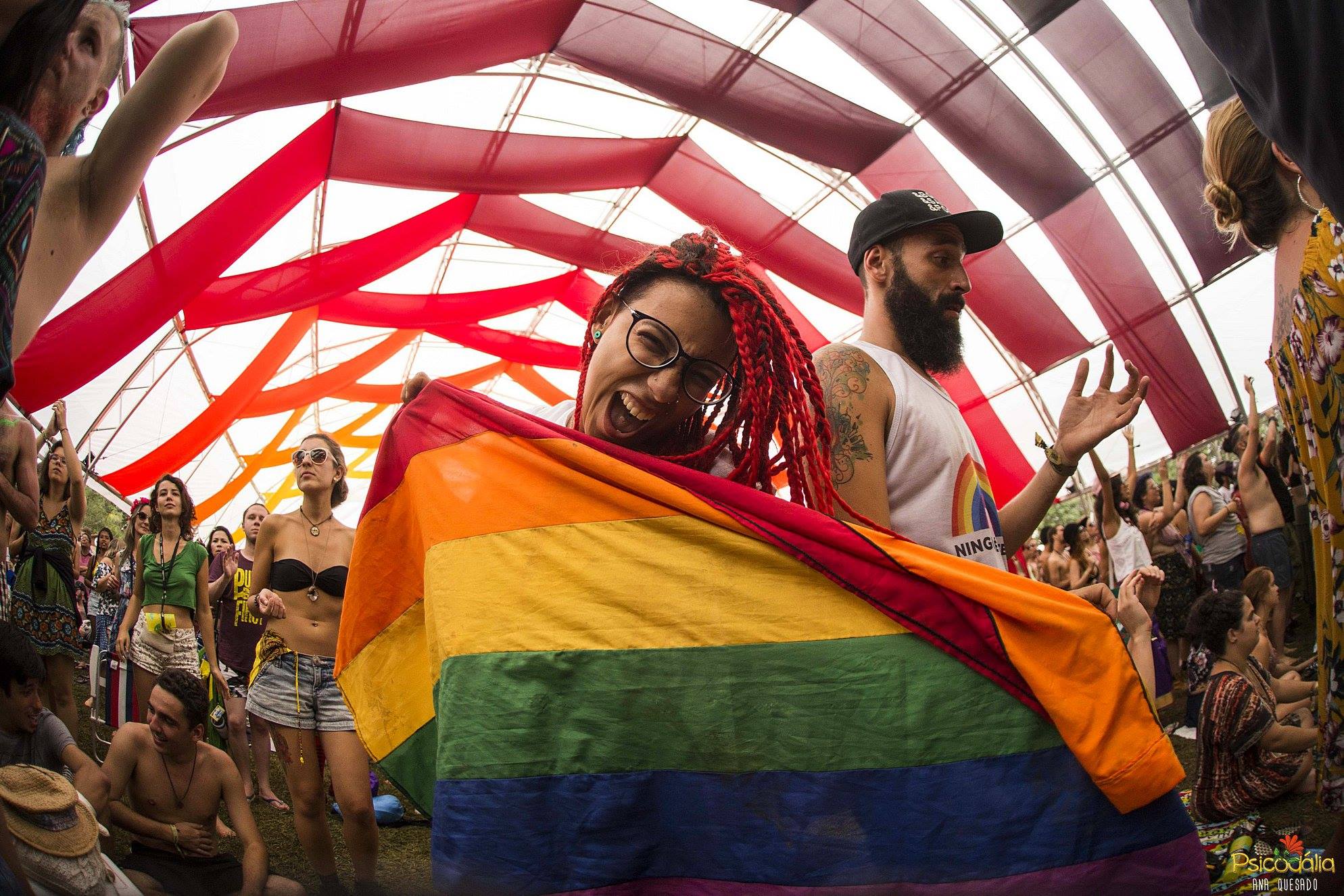 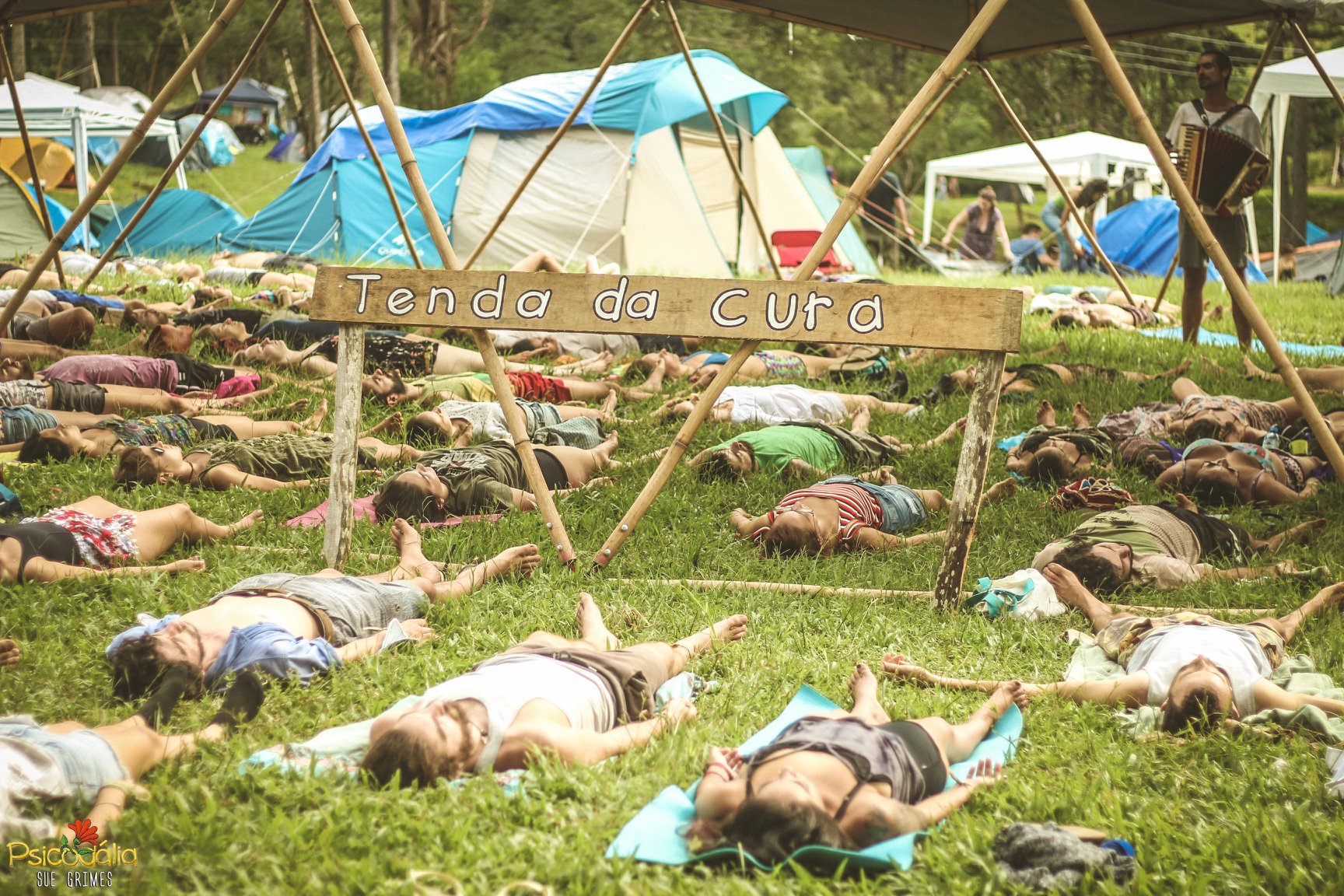 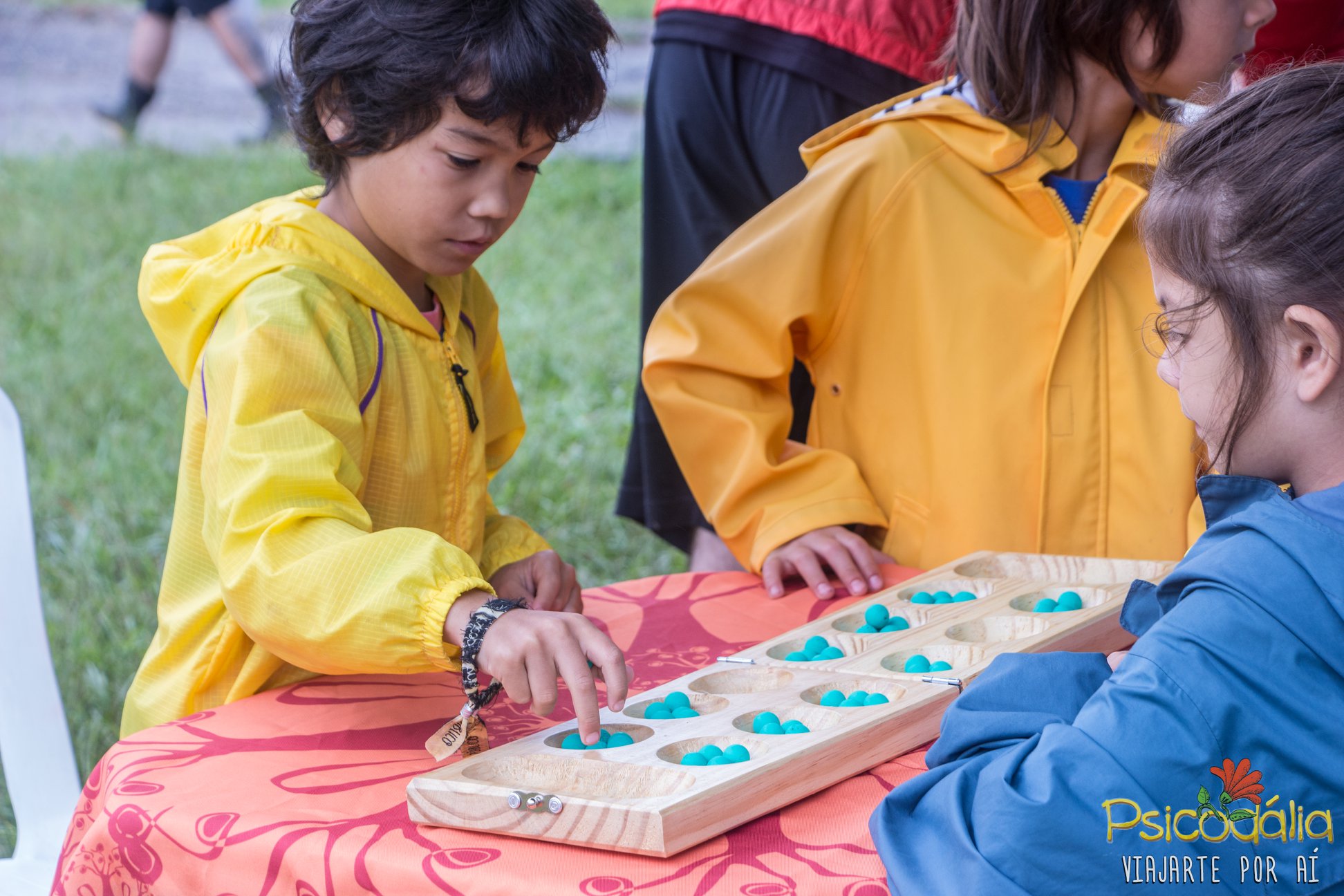 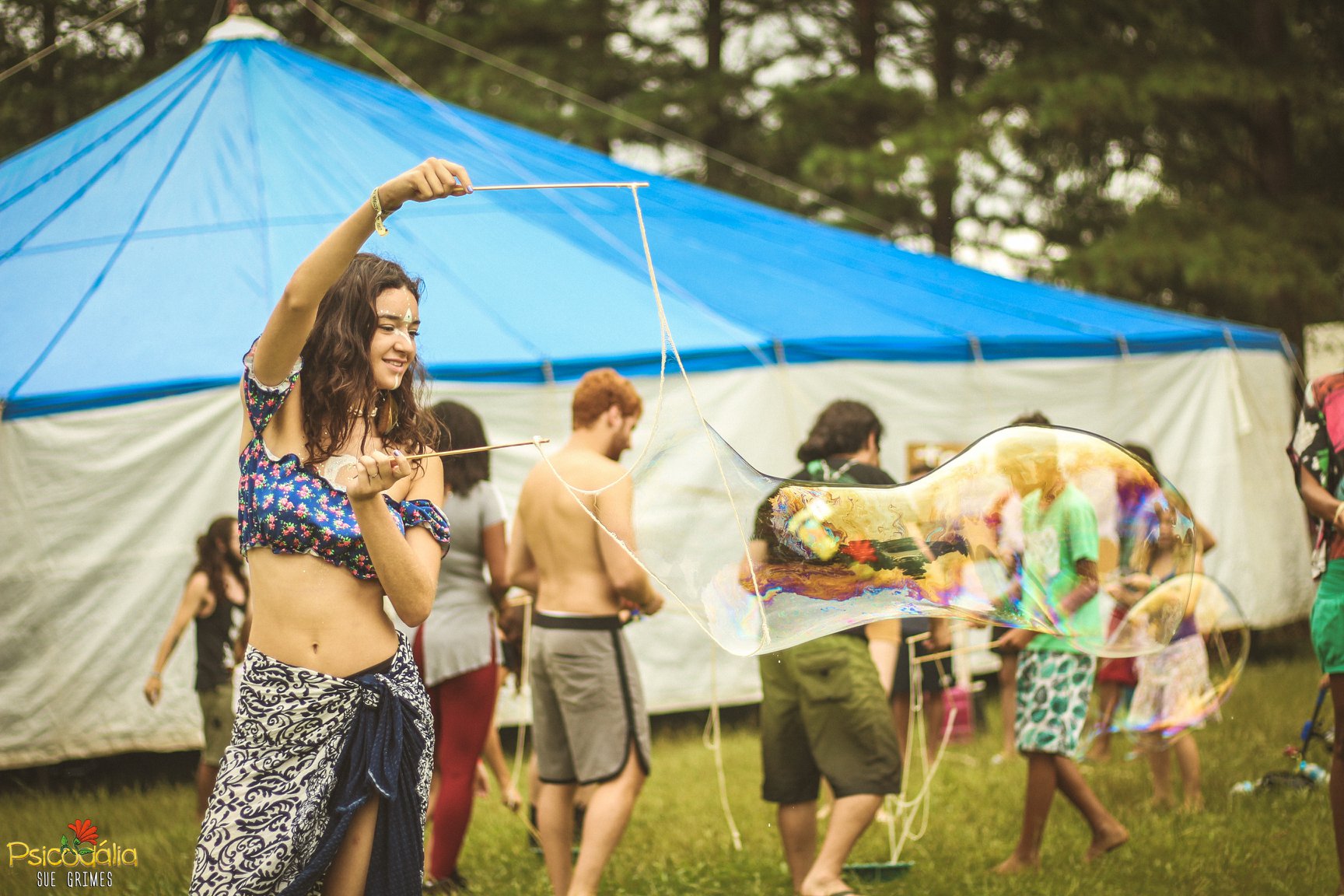 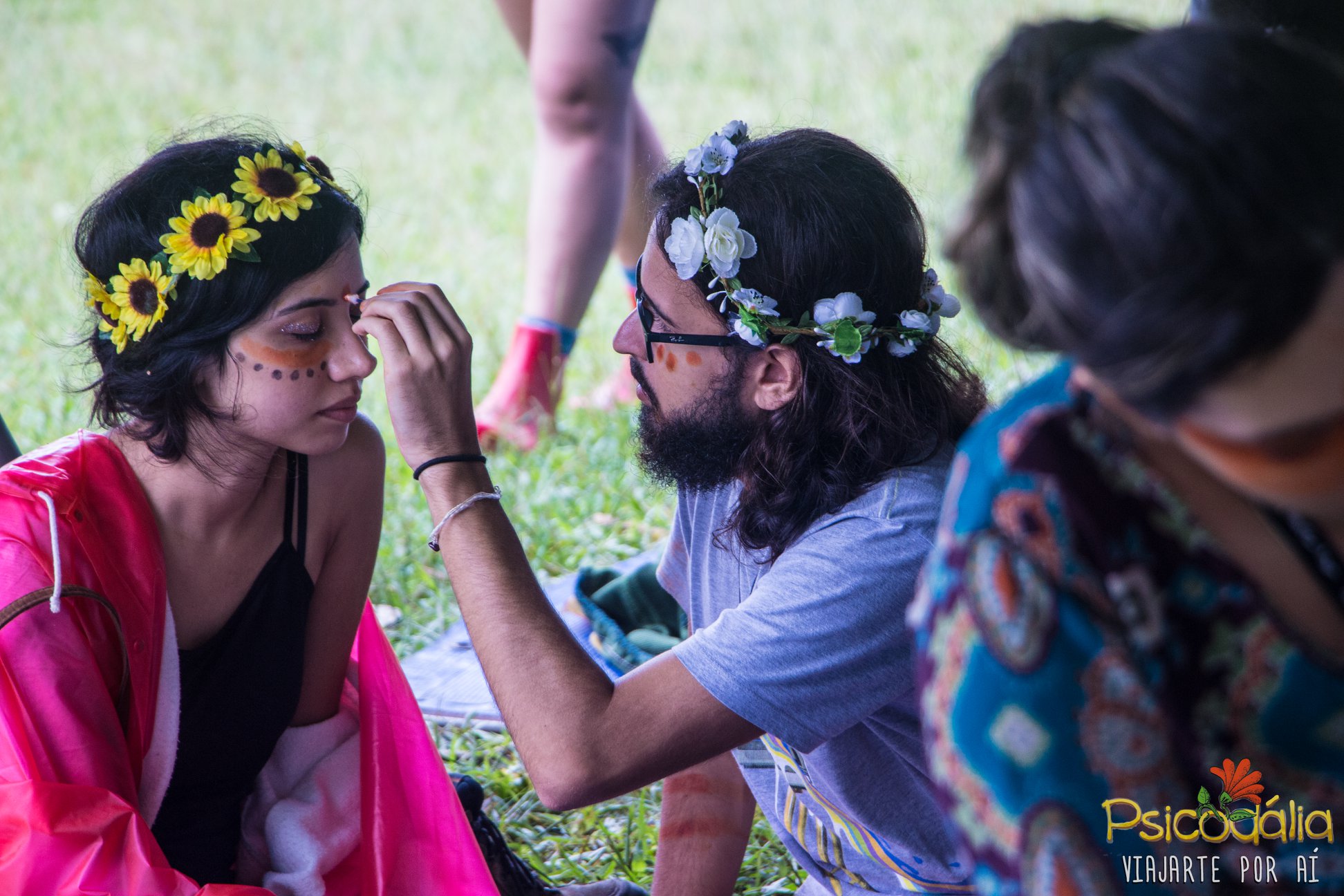 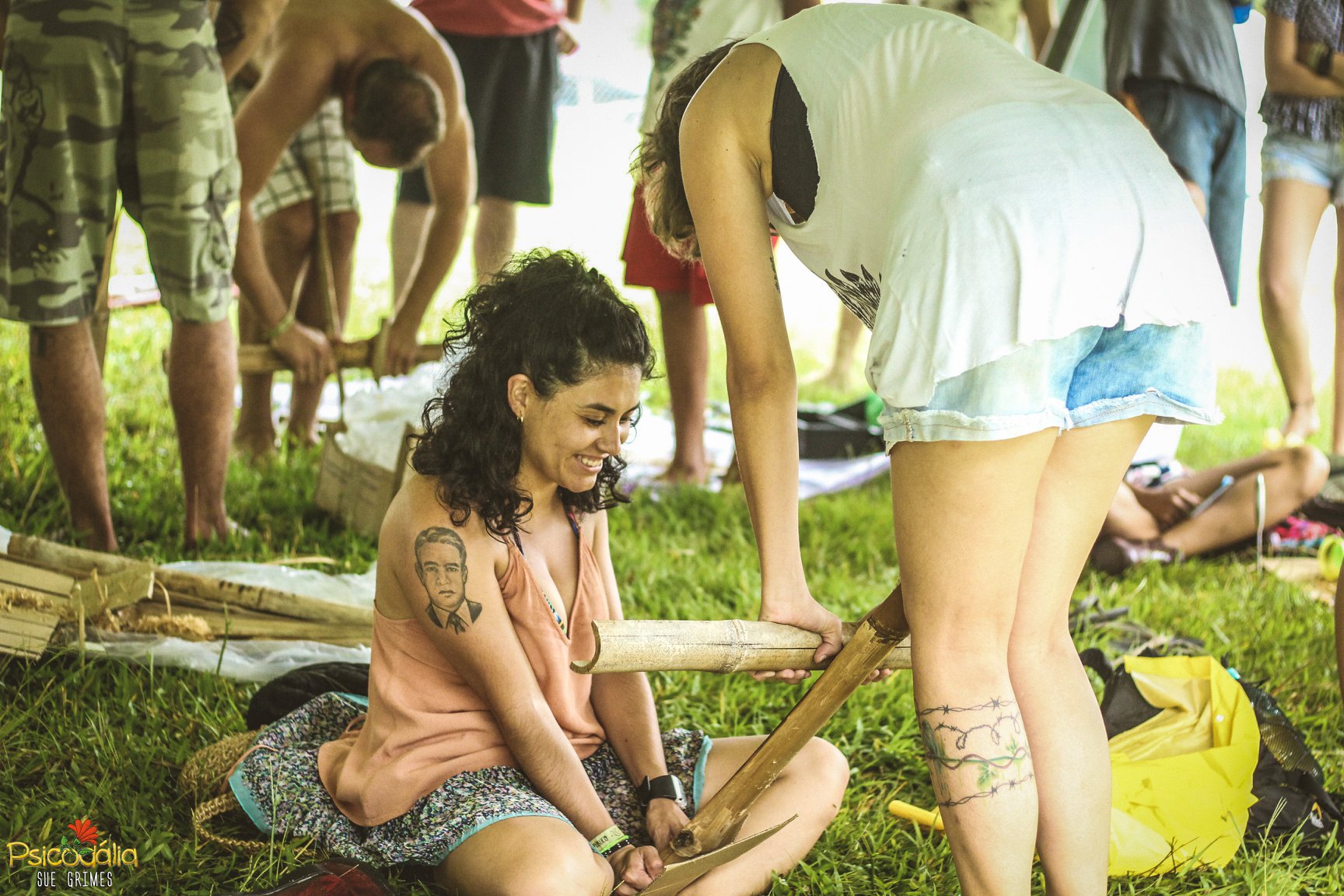 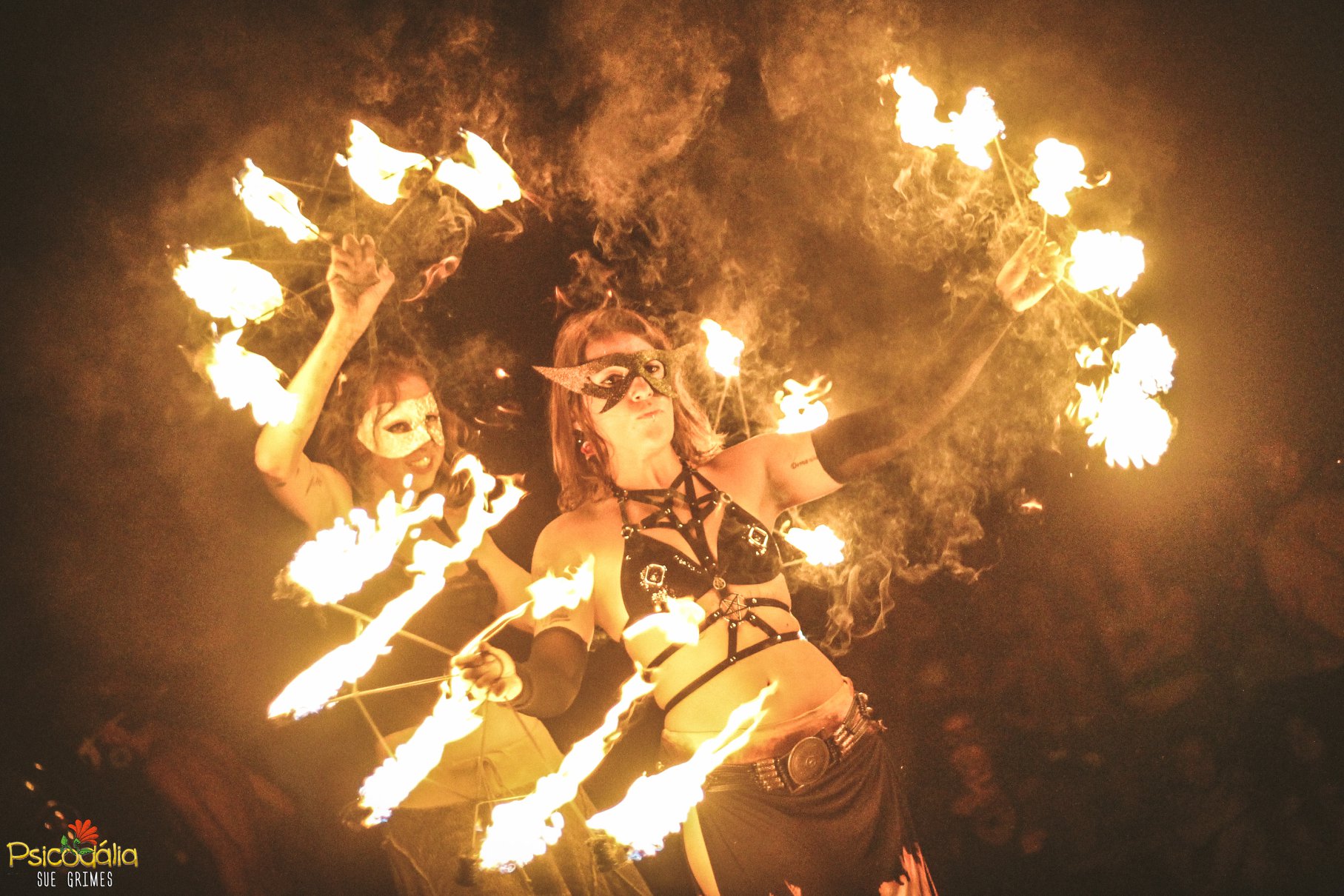 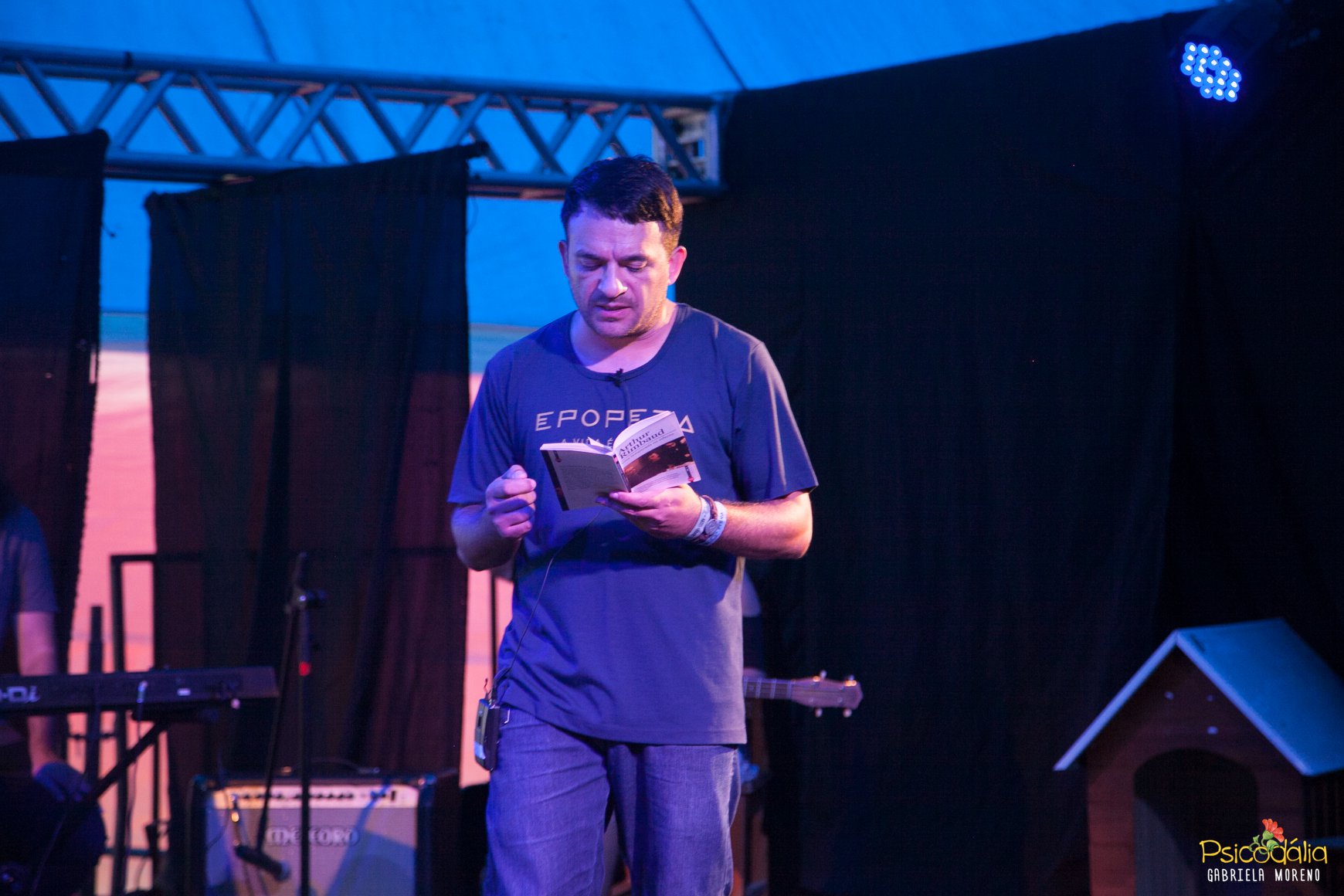 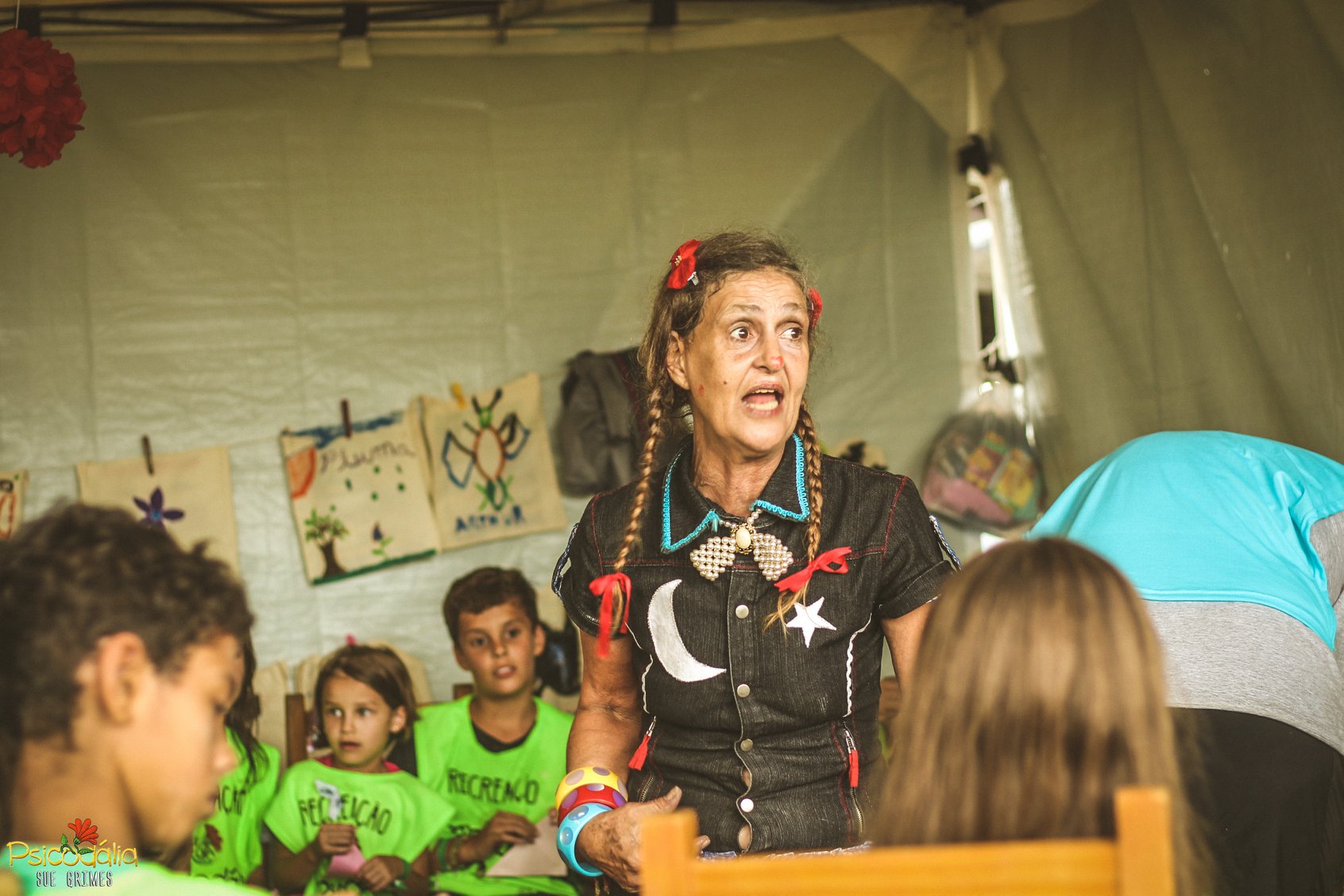 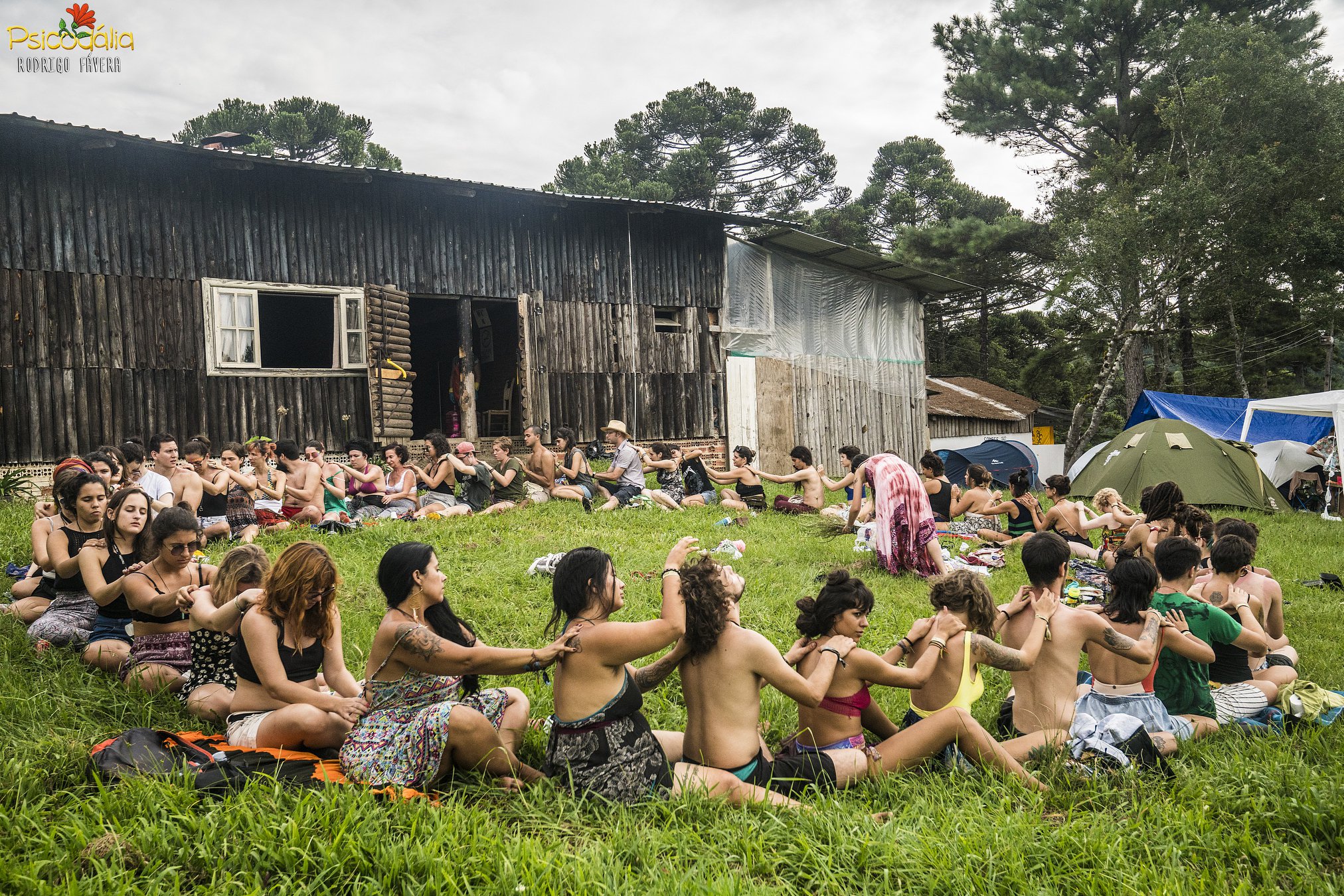 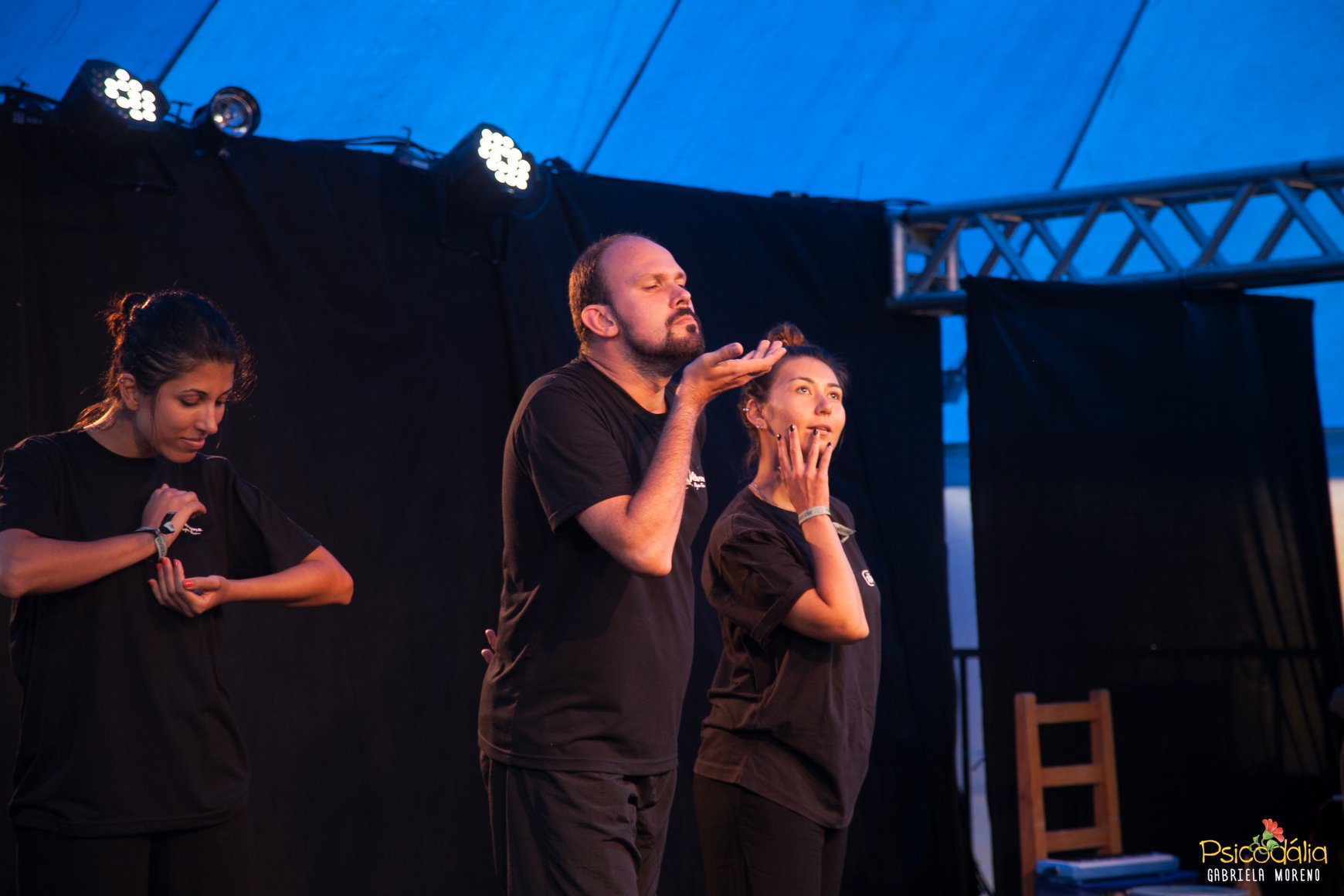 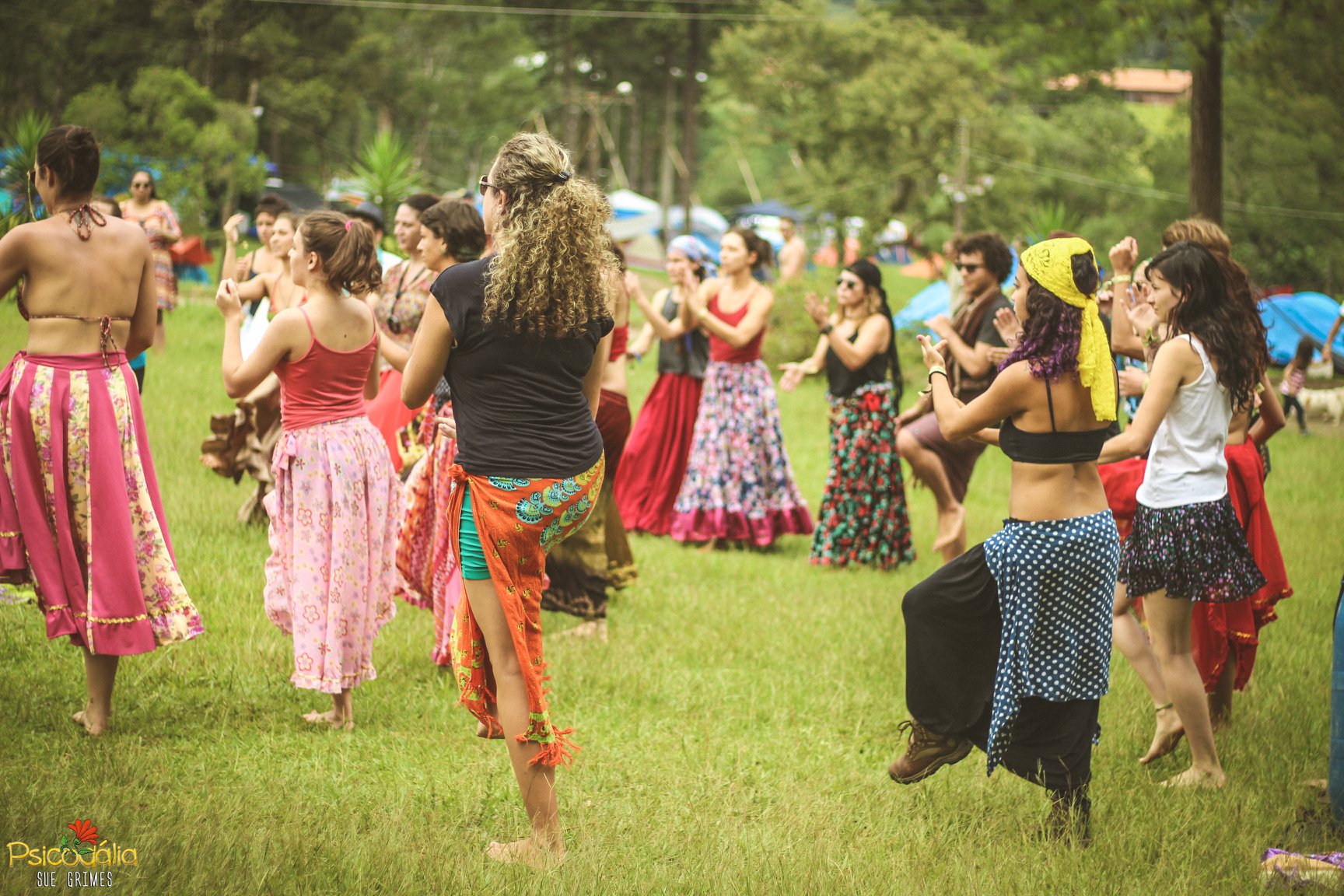 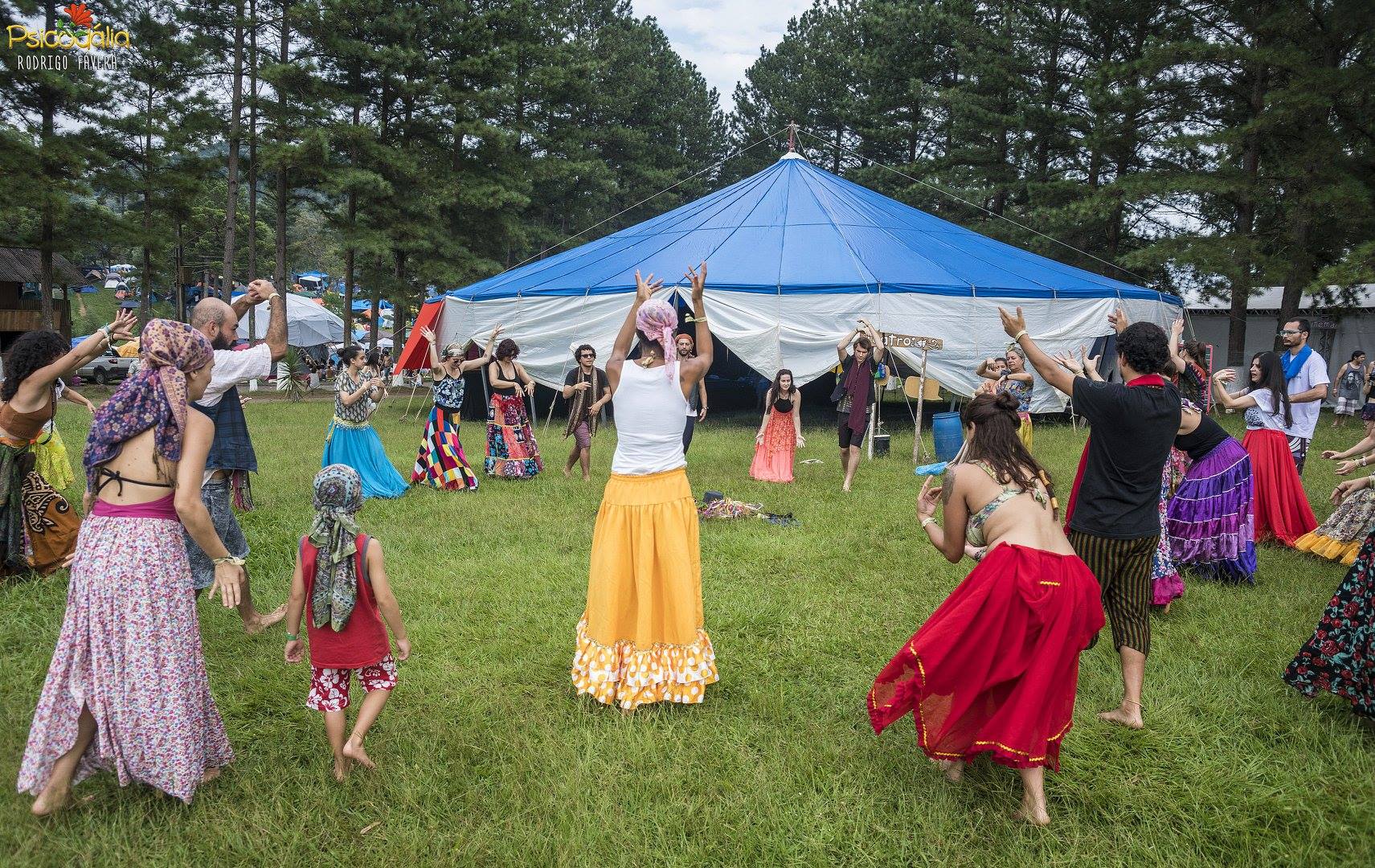 Musica
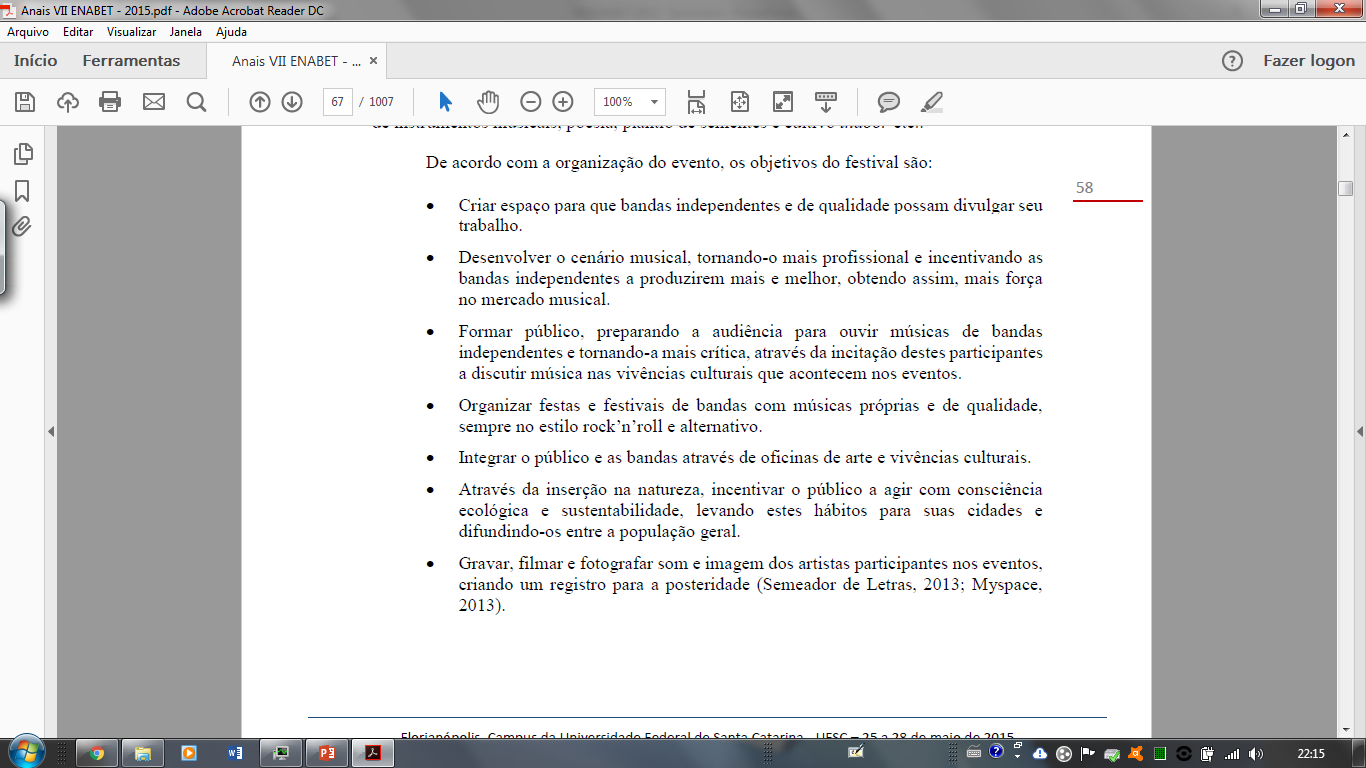 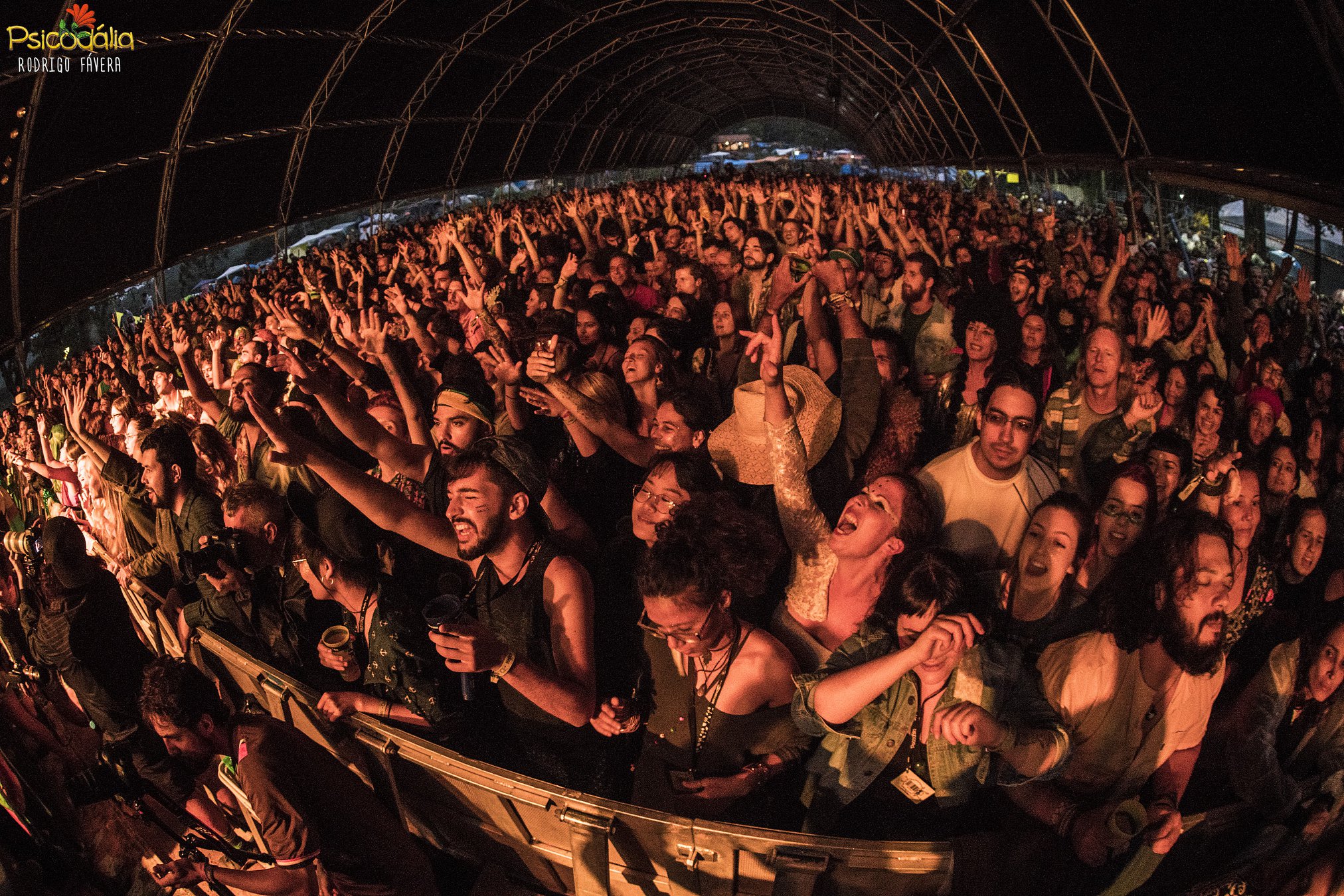 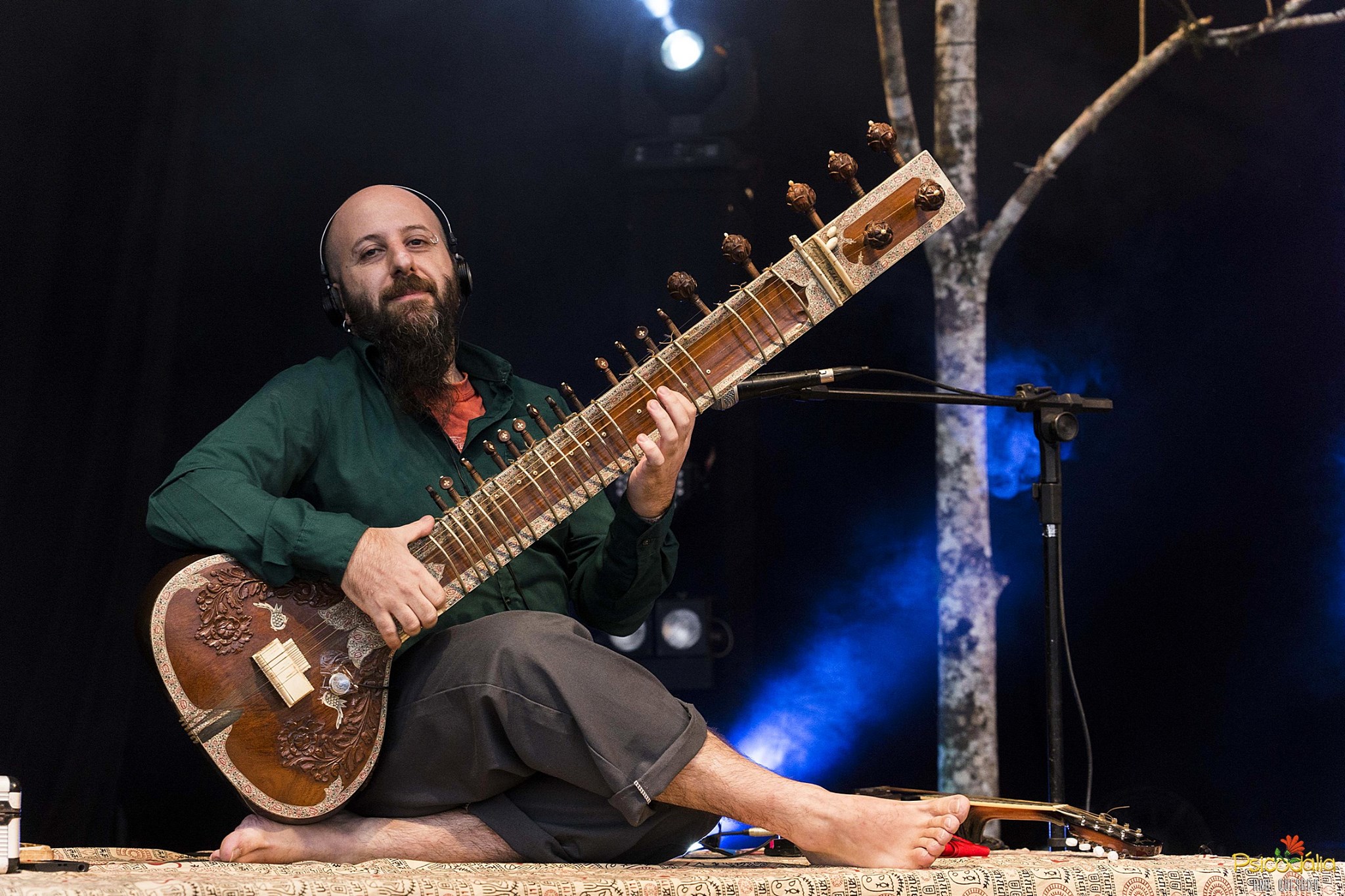 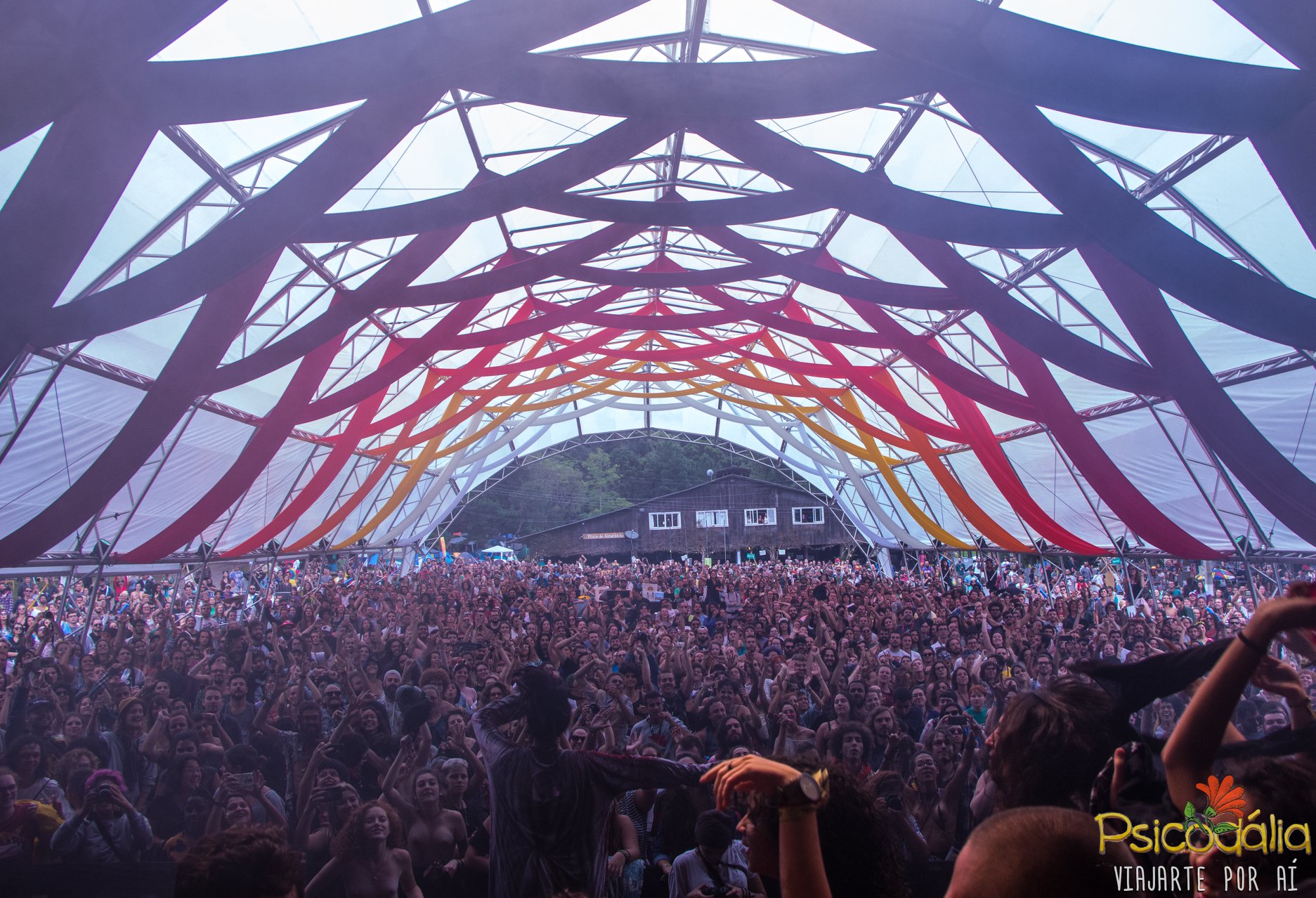 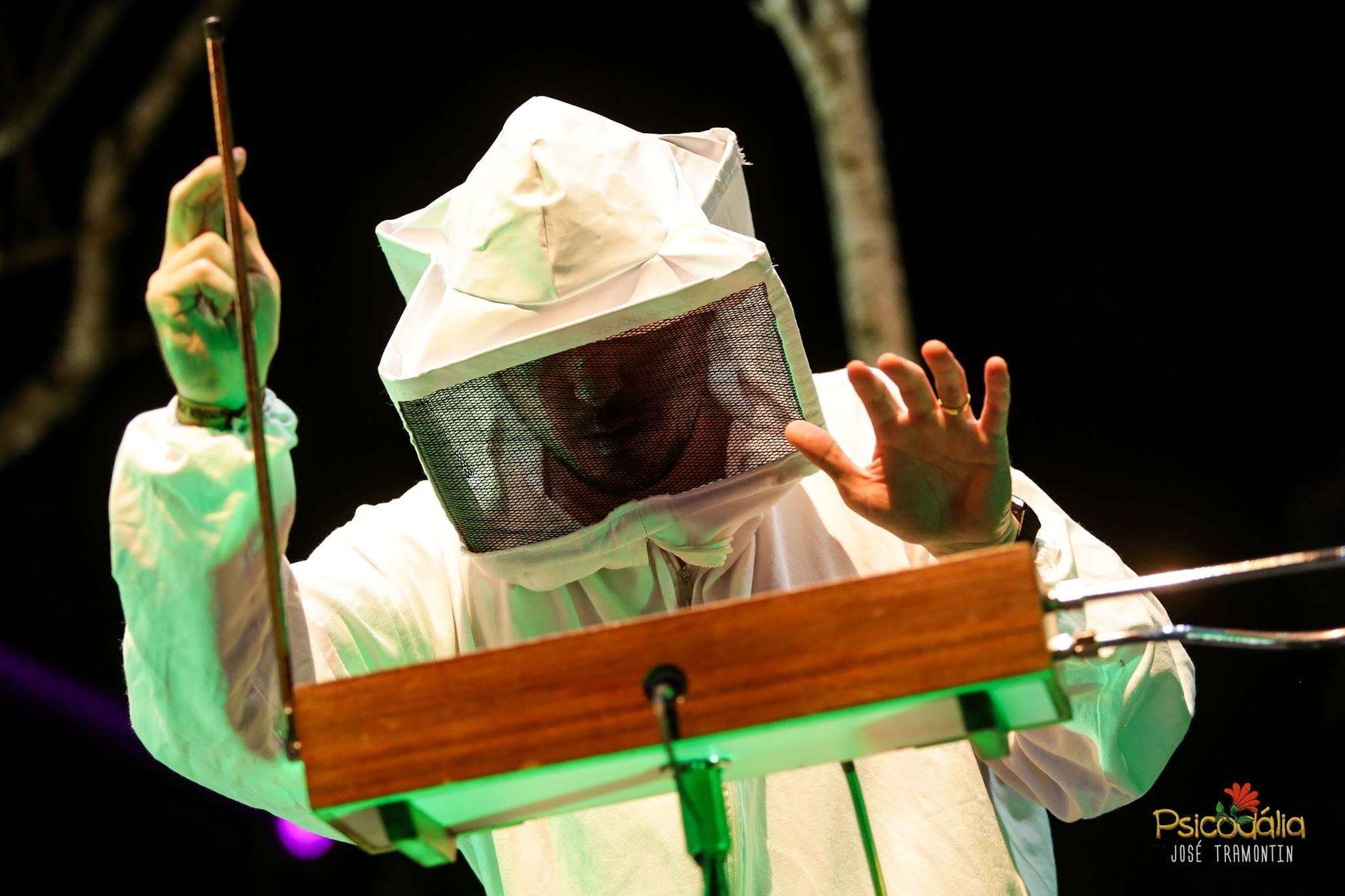 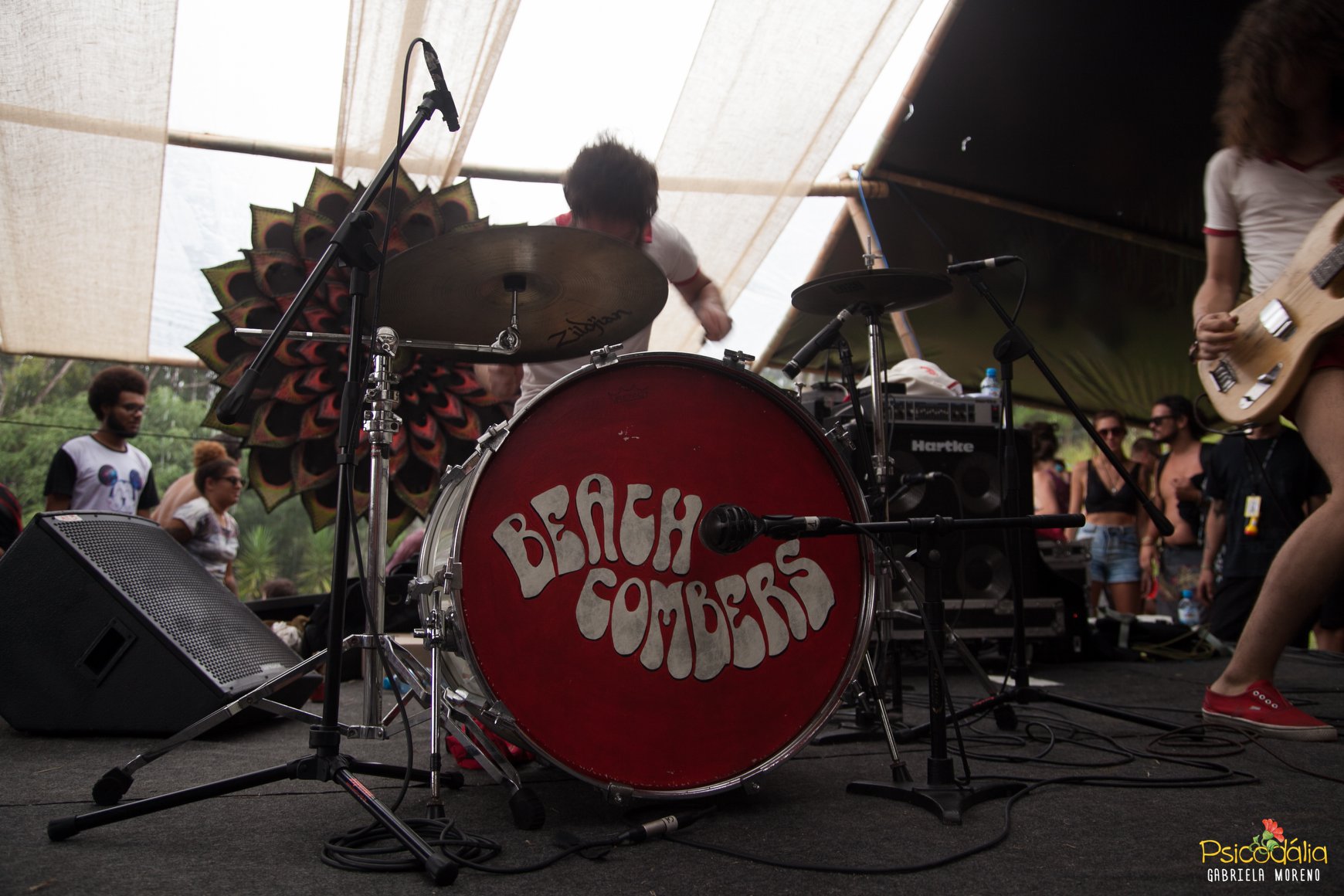 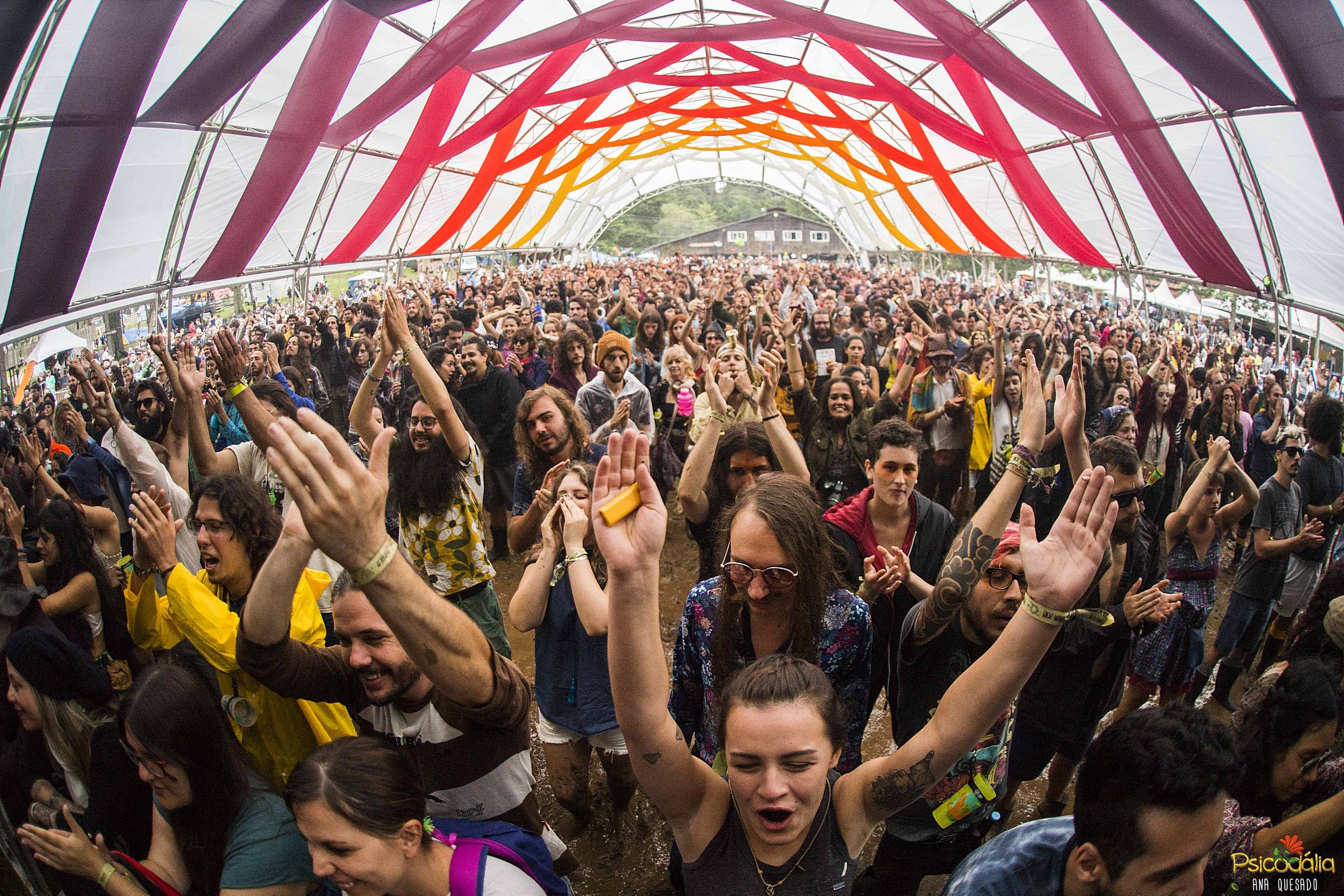 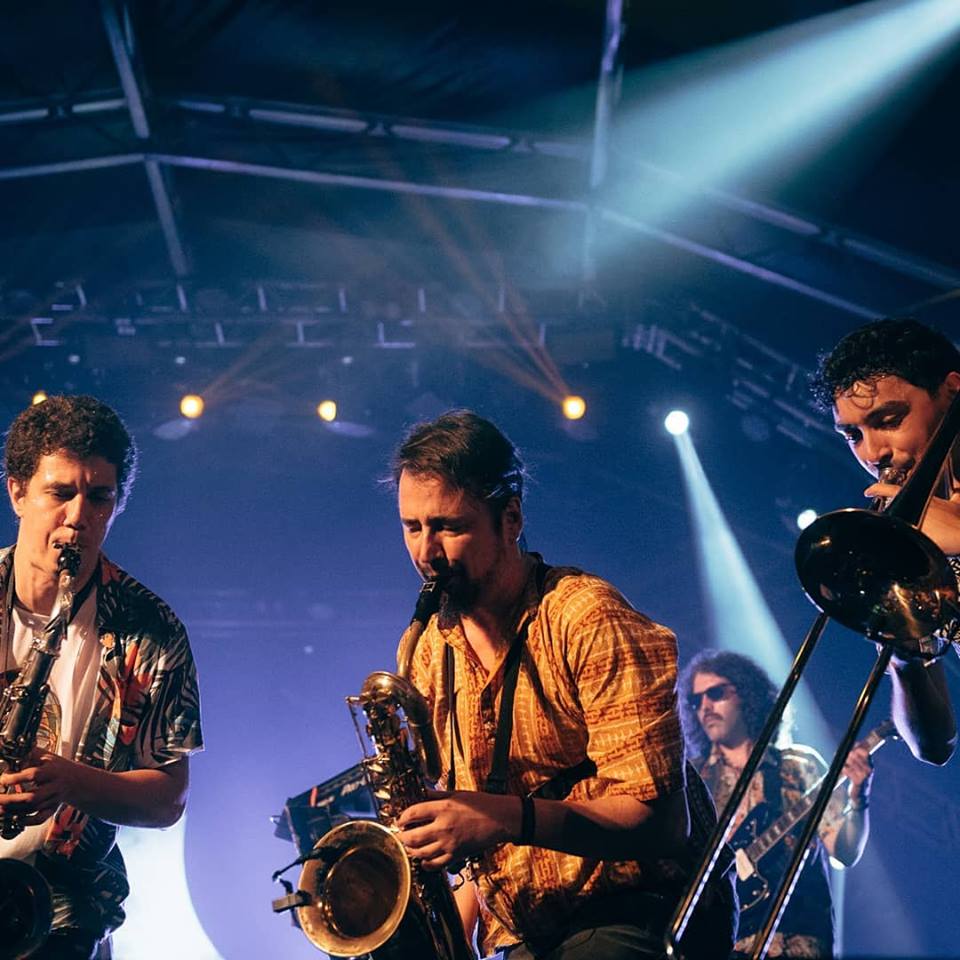 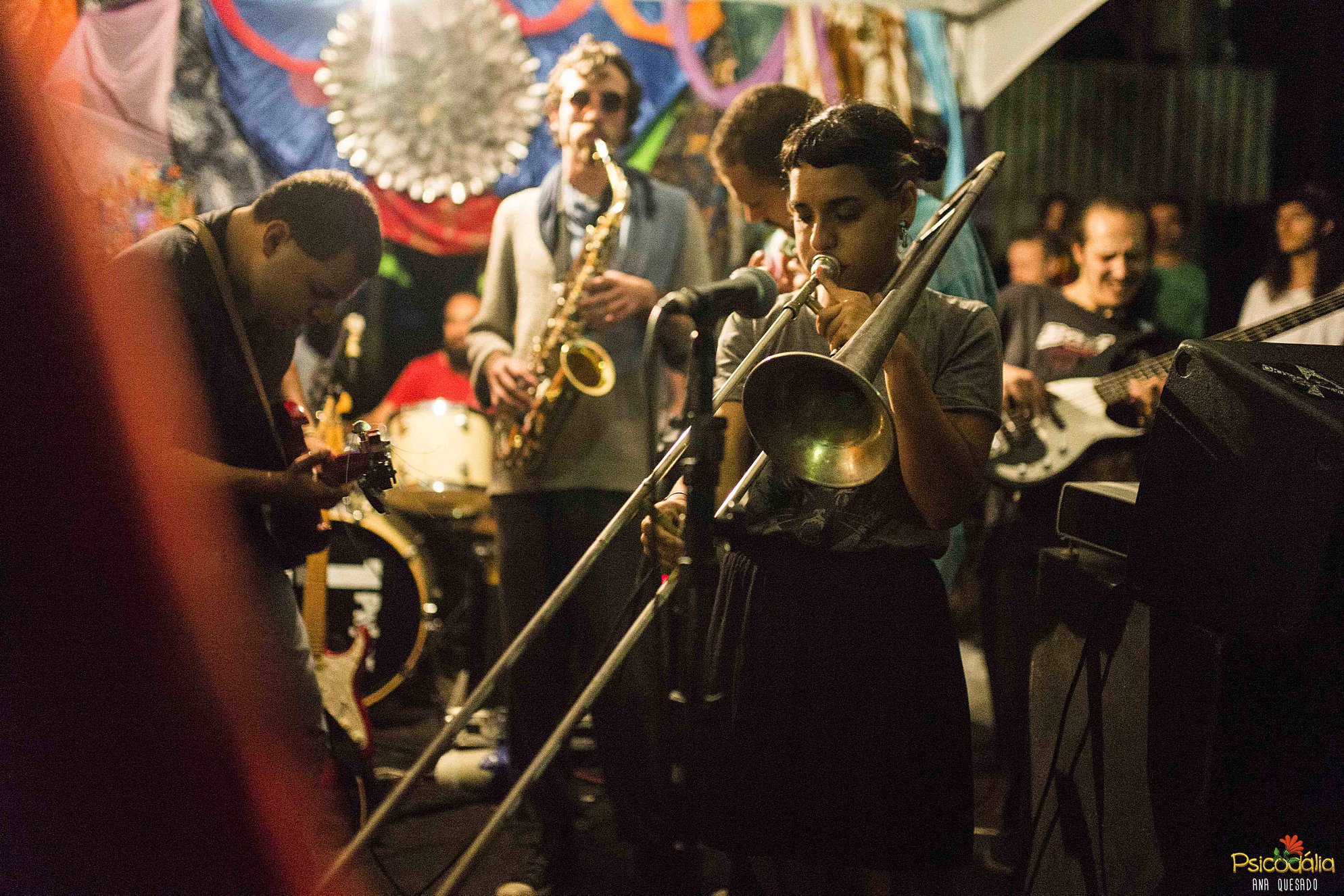 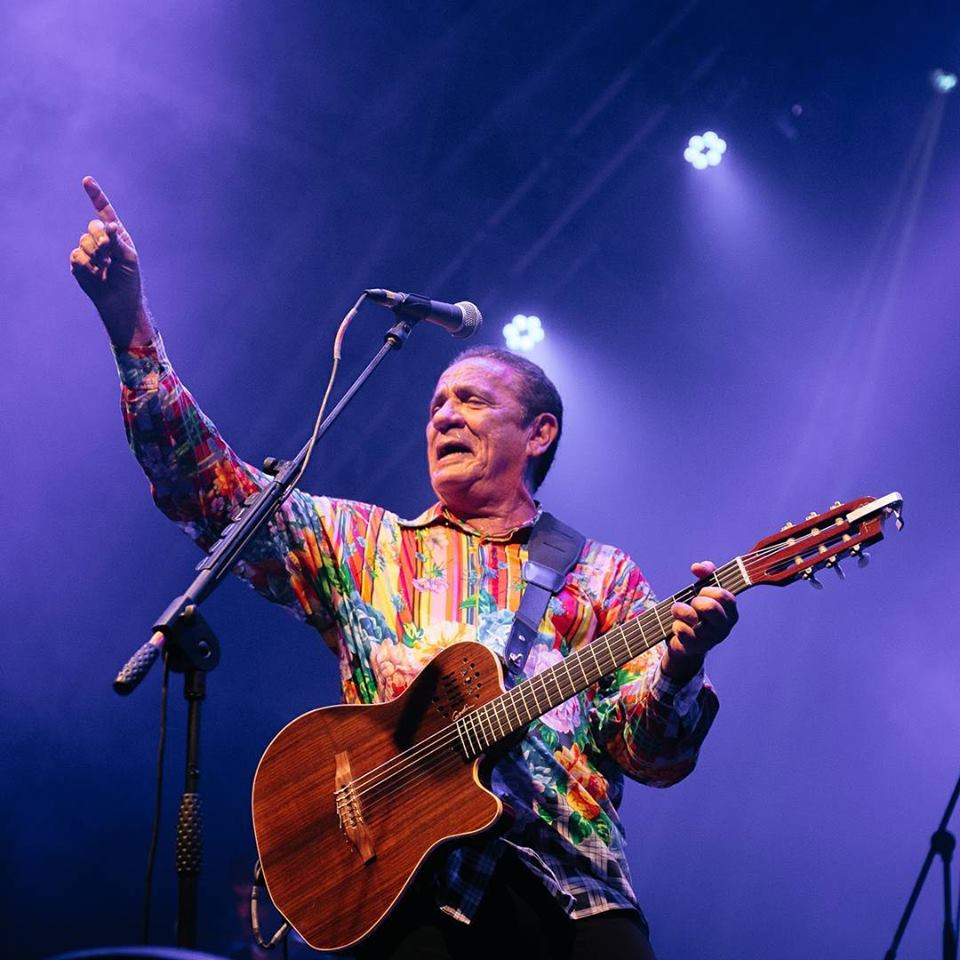 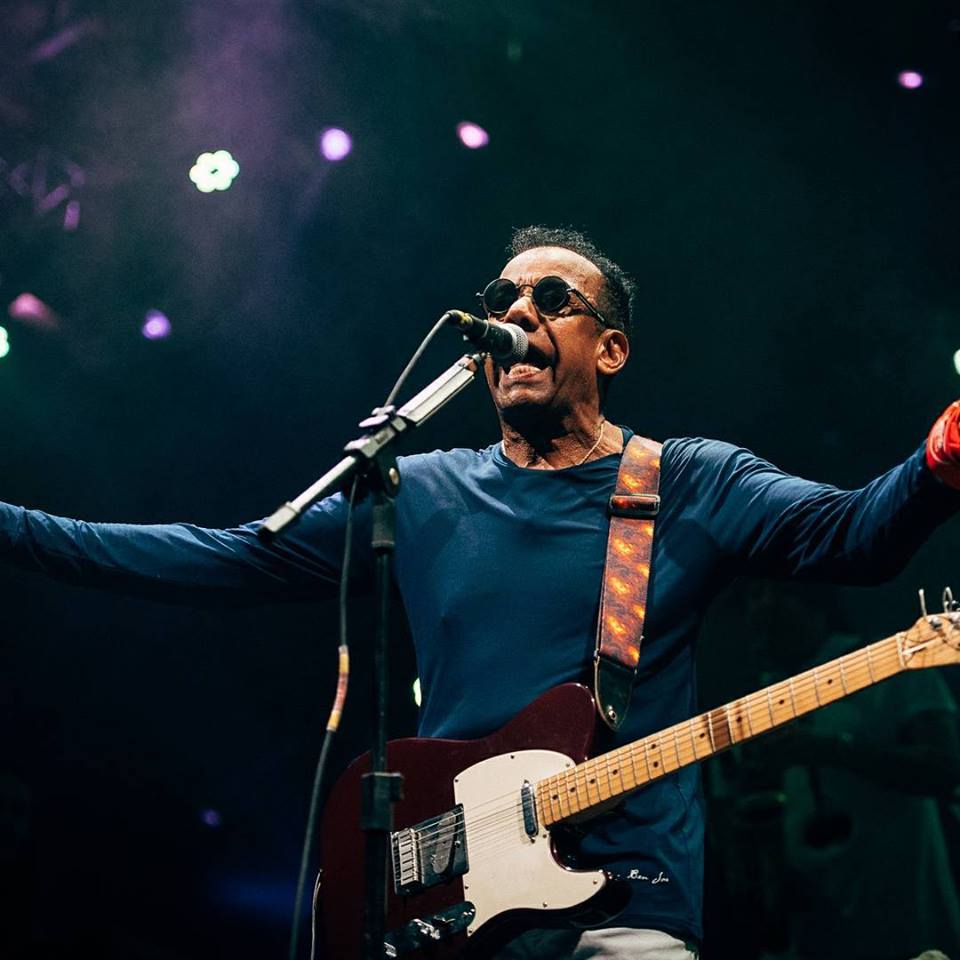 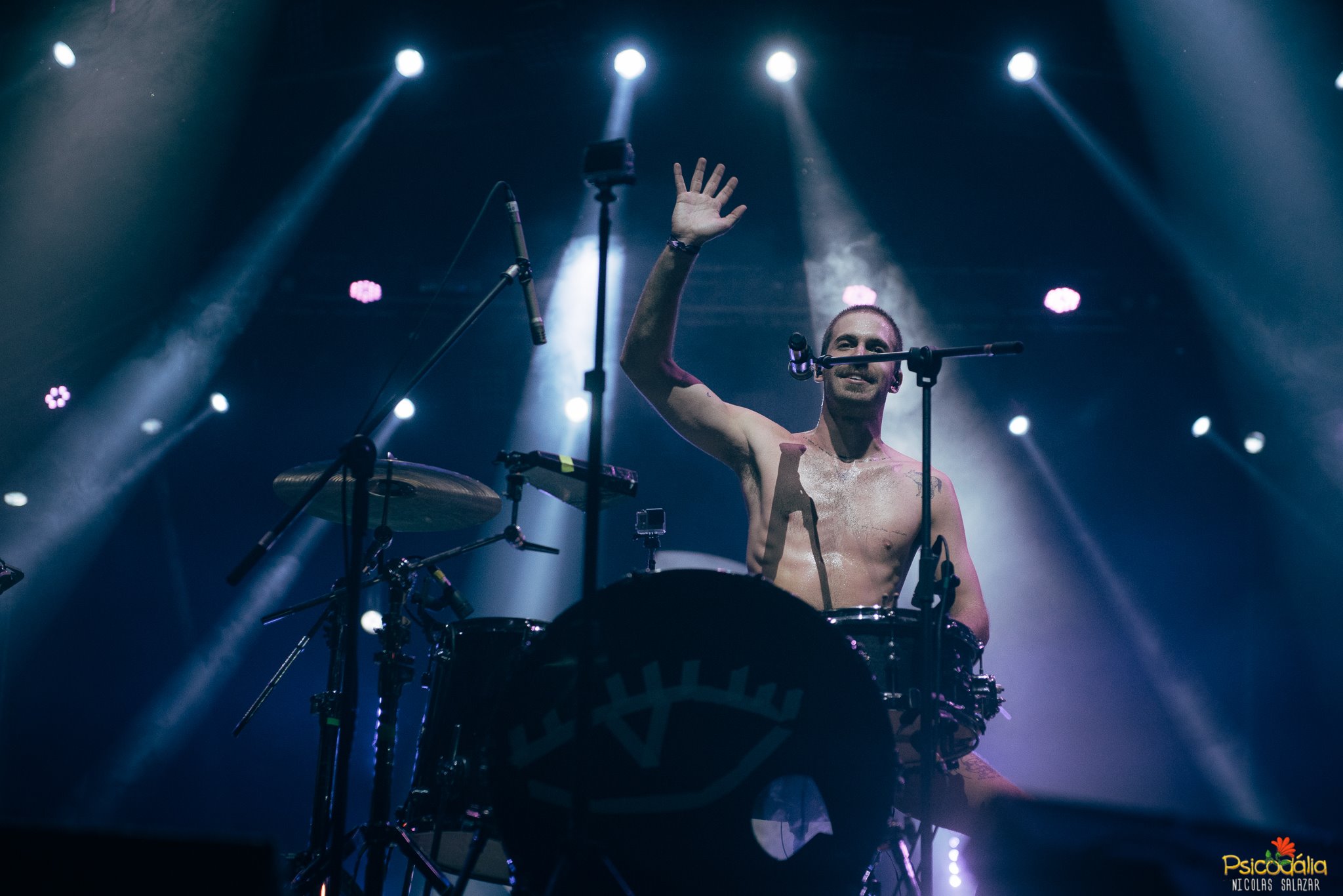 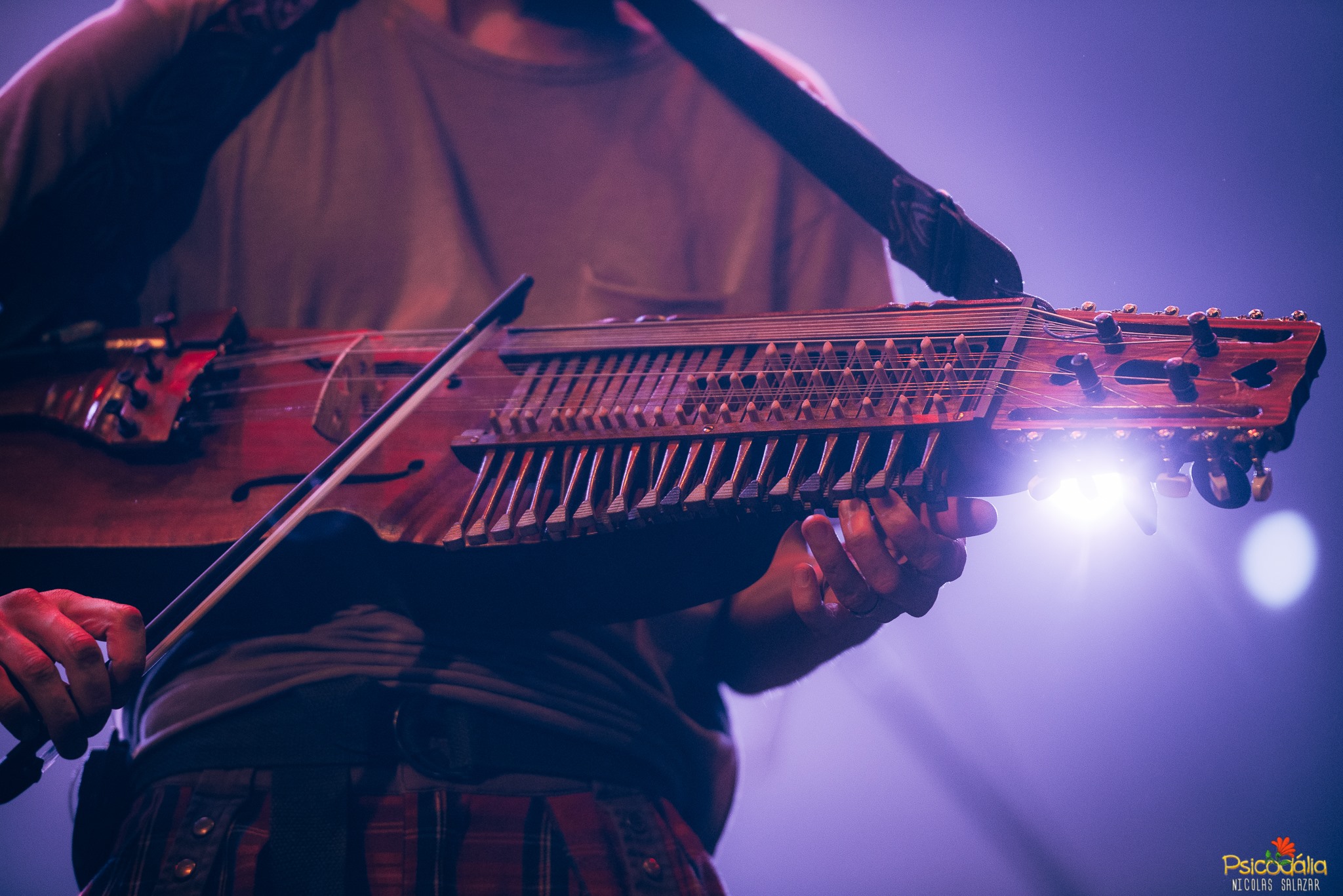 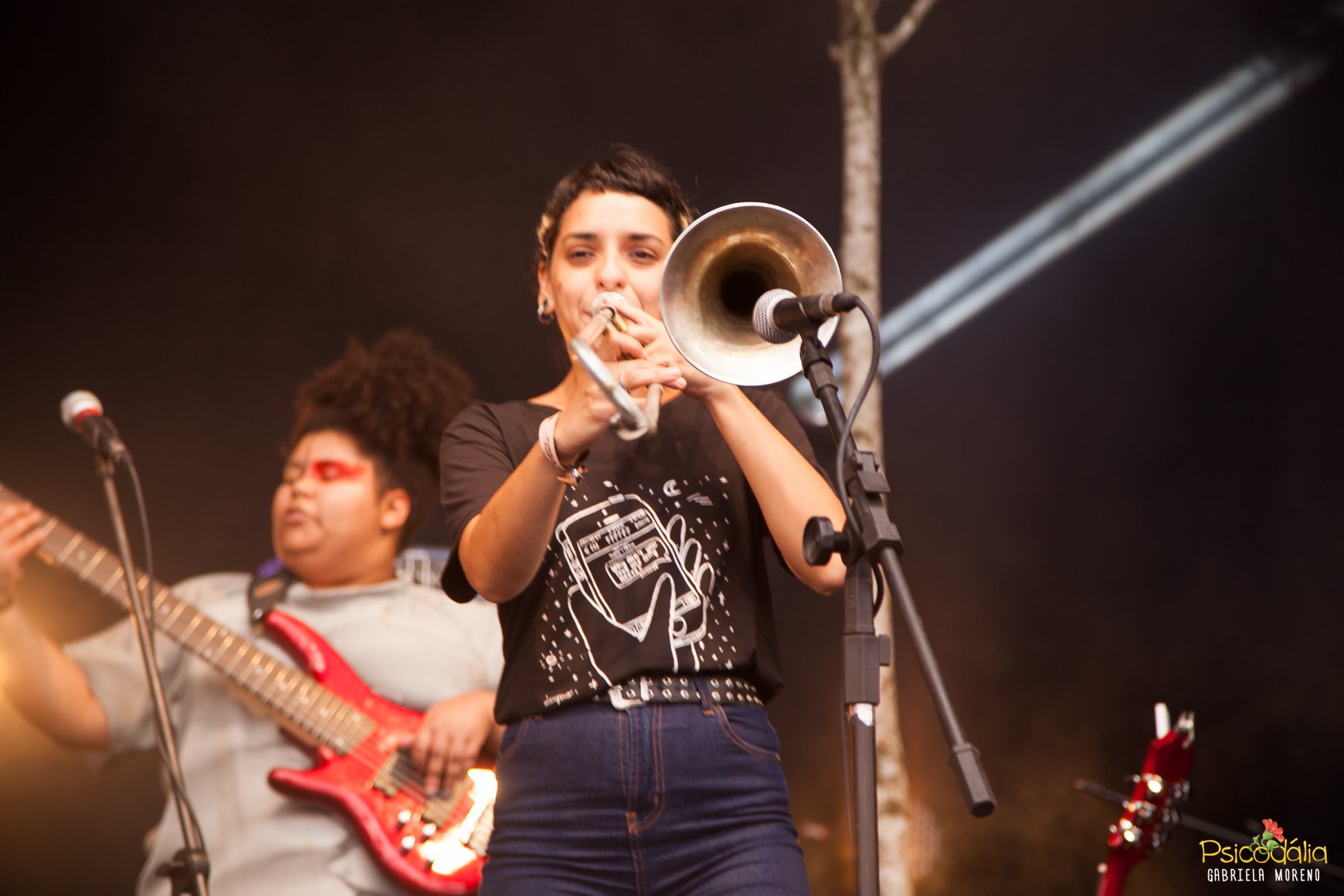 Questionamentos
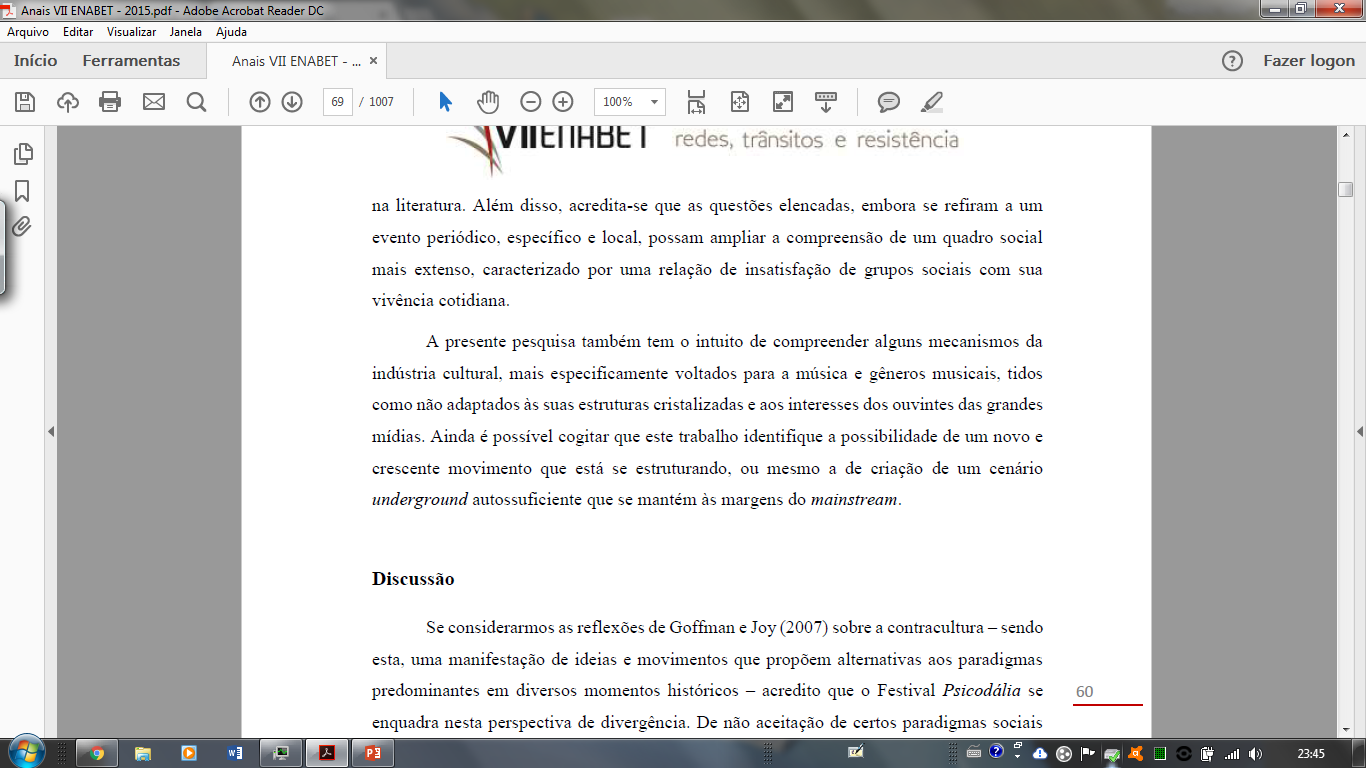 Sustentabilidade
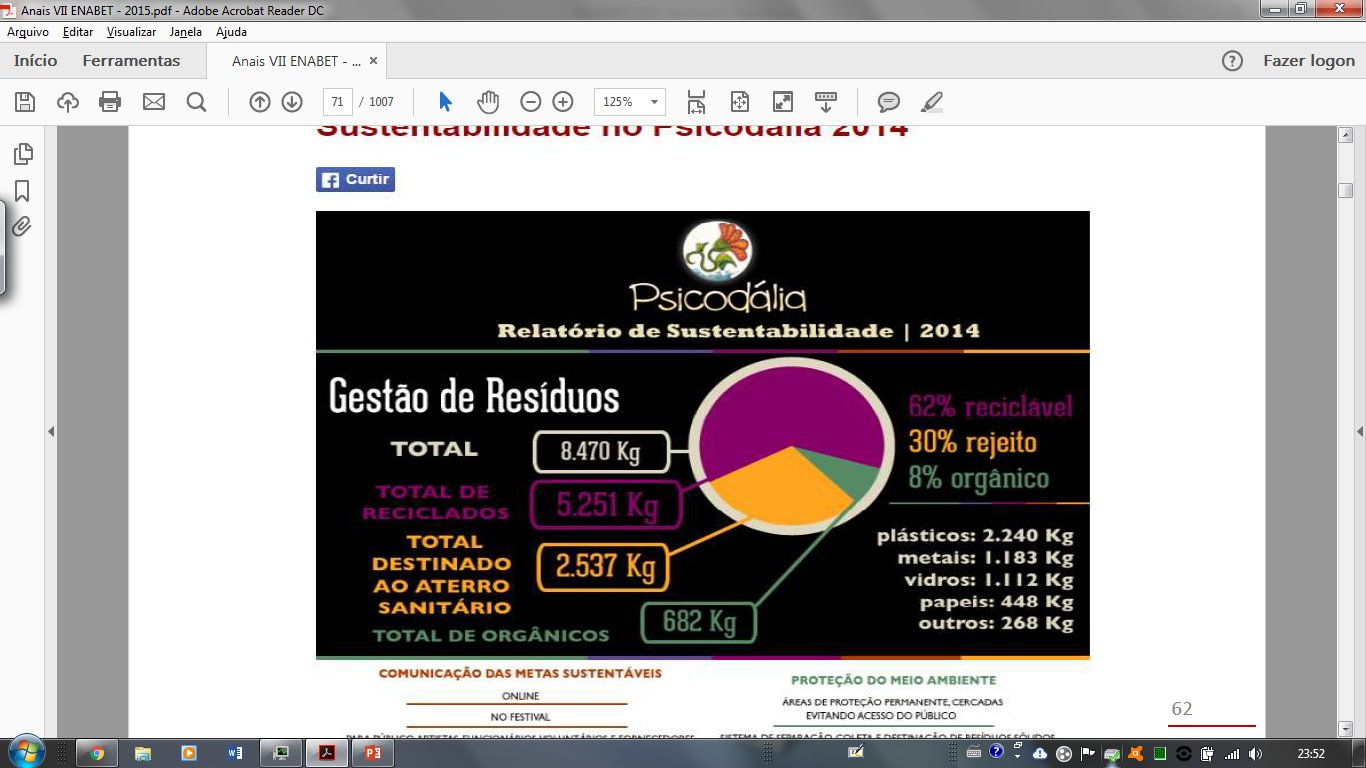 Segurança
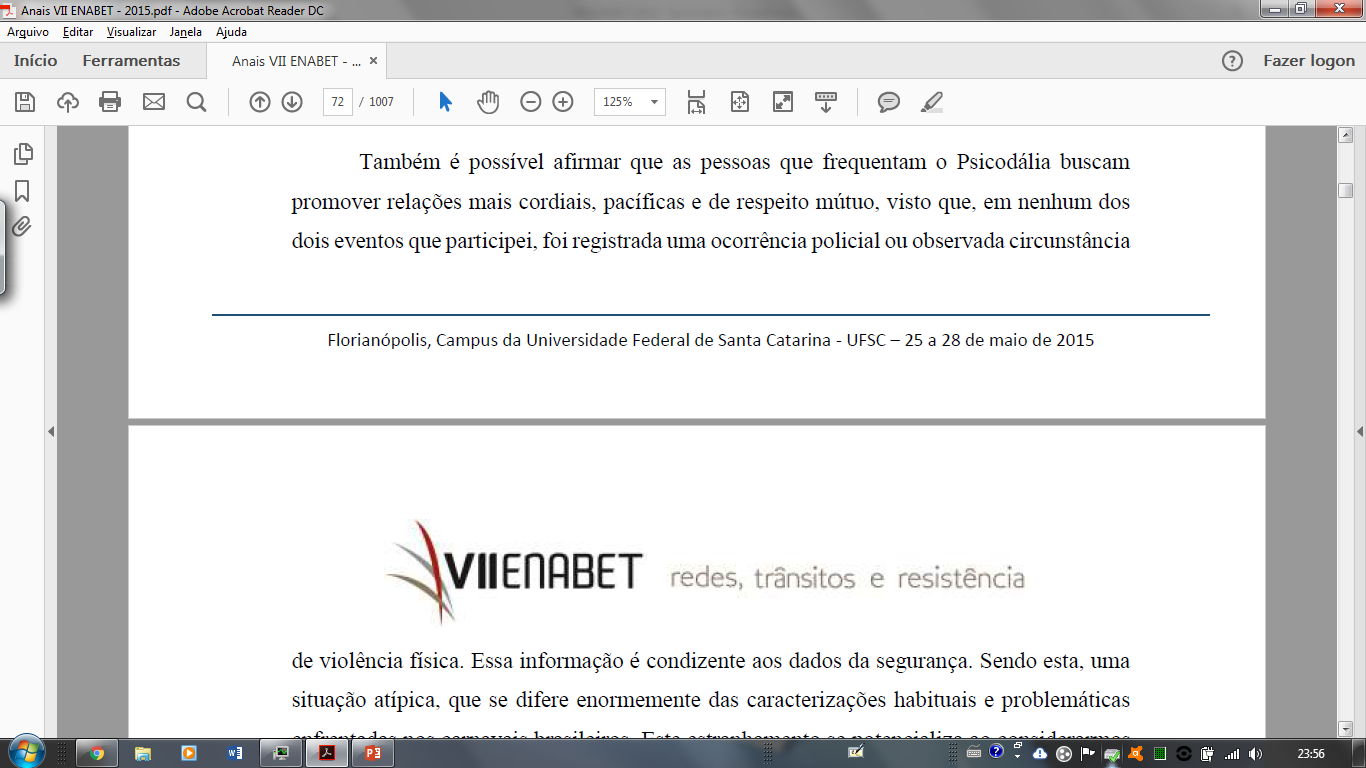 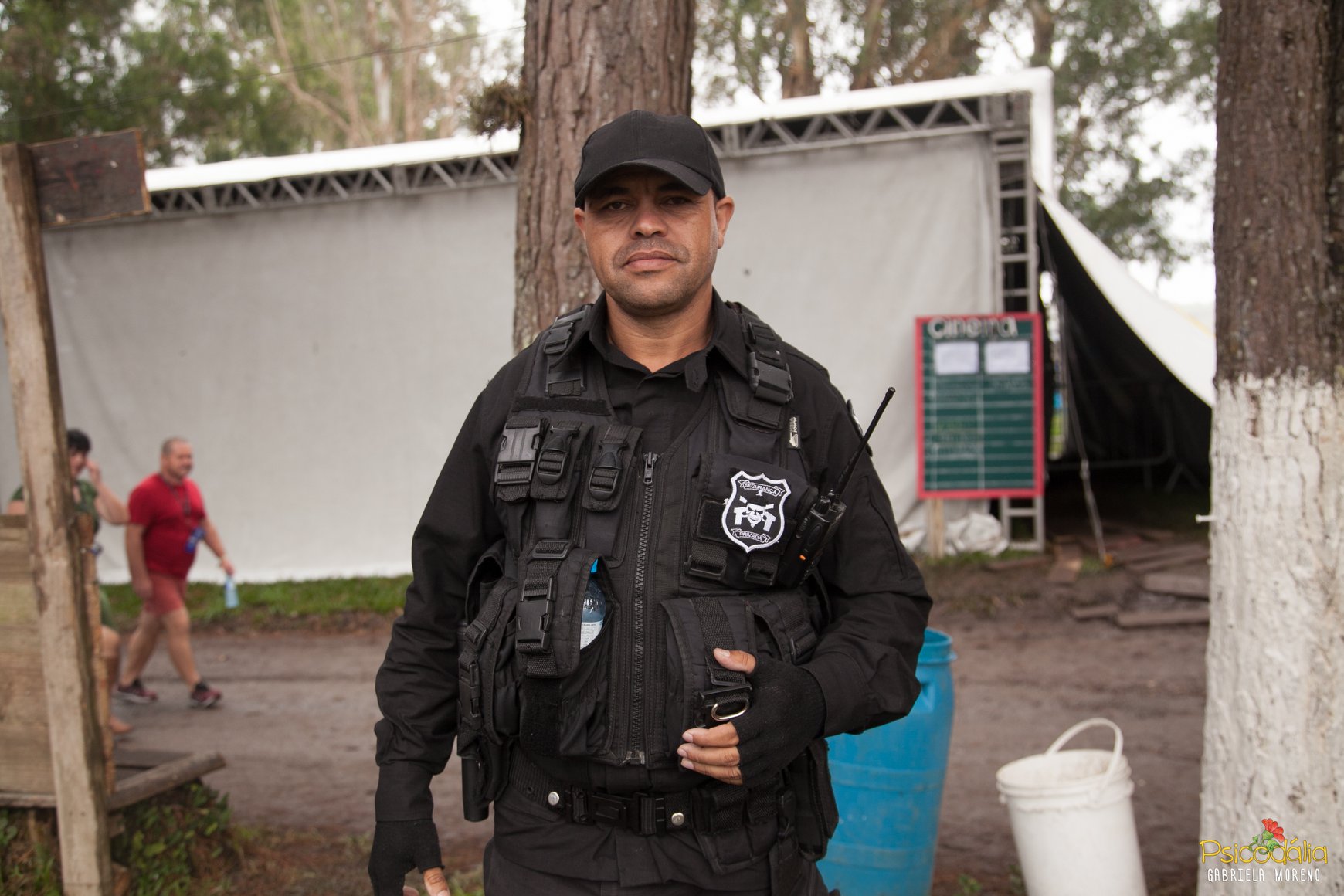 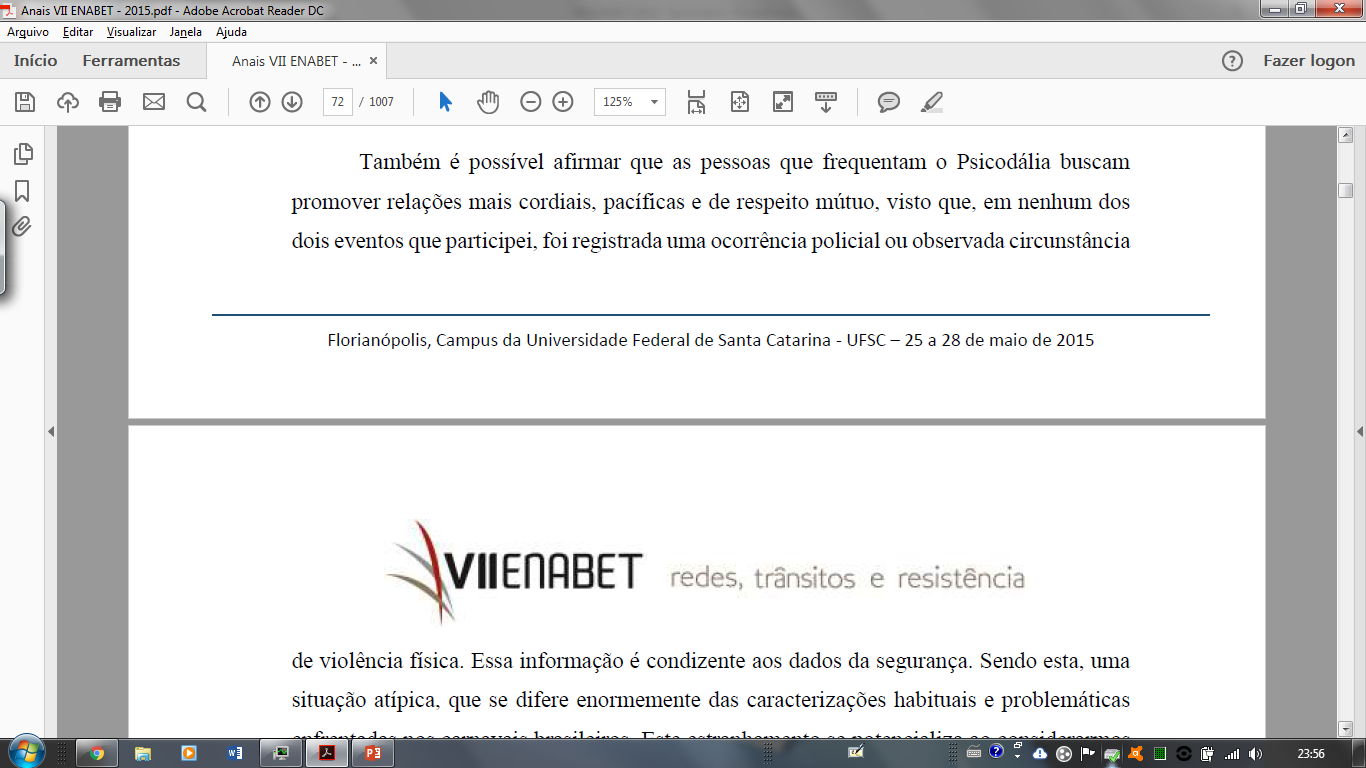 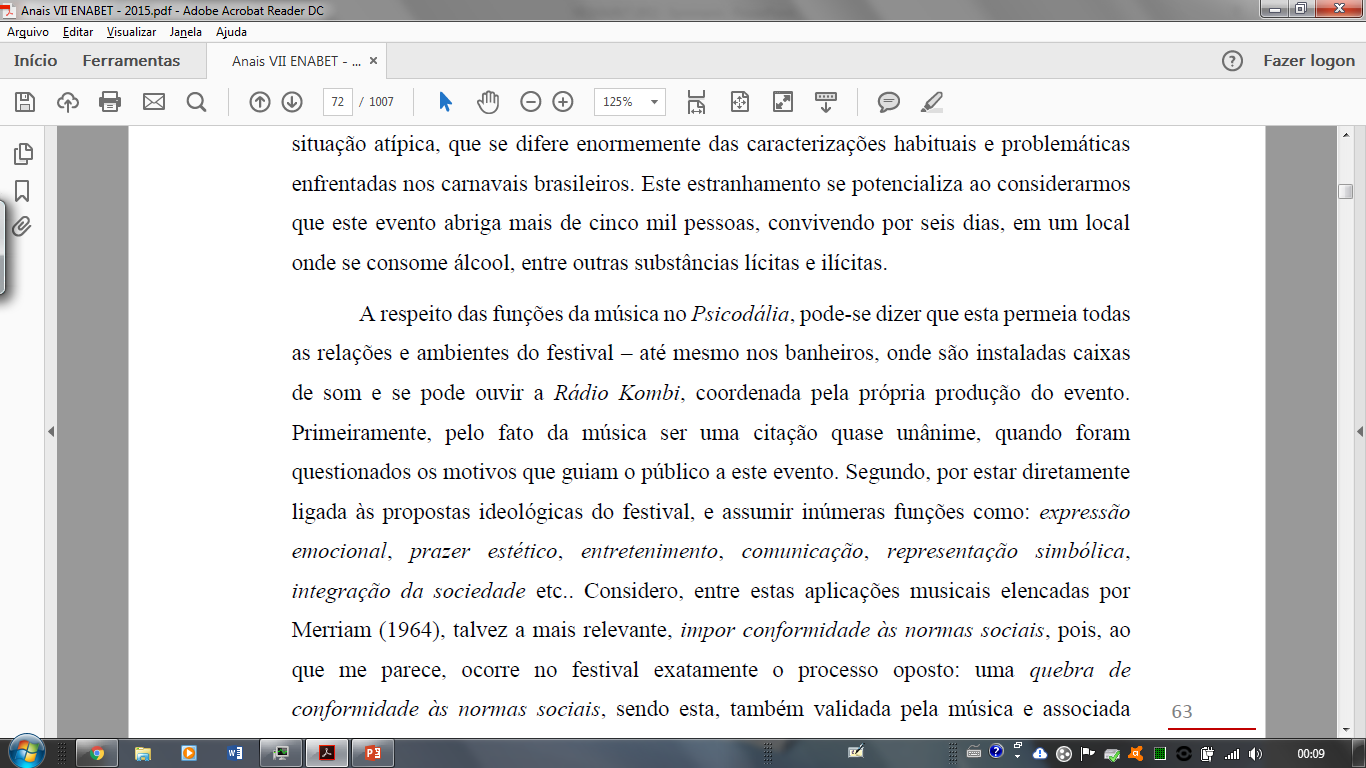 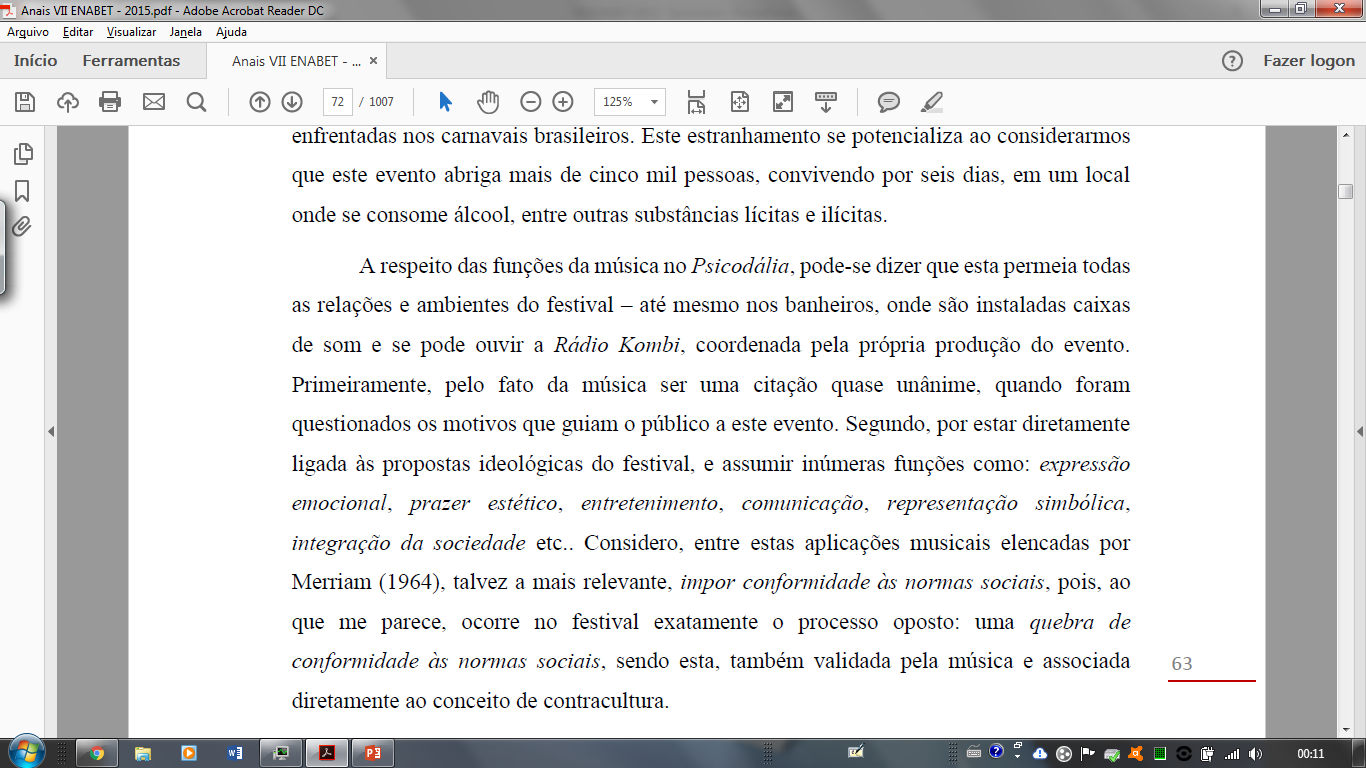 Conclusão
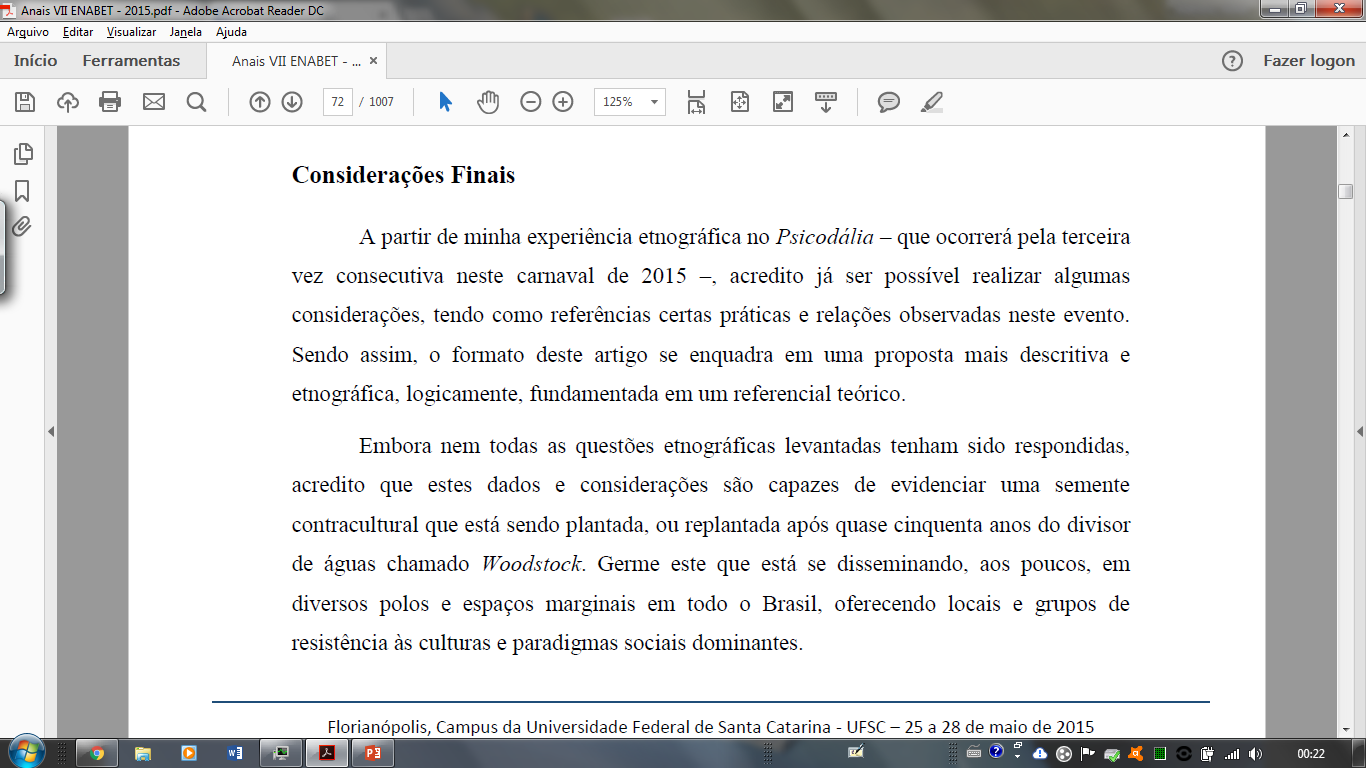